Муниципальное  автономное дошкольное образовательное учреждение 
«Детский сад №104»
Отчёт о проделанной работе за летний оздоровительный период в первой младшей группе №1
Воспитатели: Мастеркова М. С. 
Шекшаева М.А.
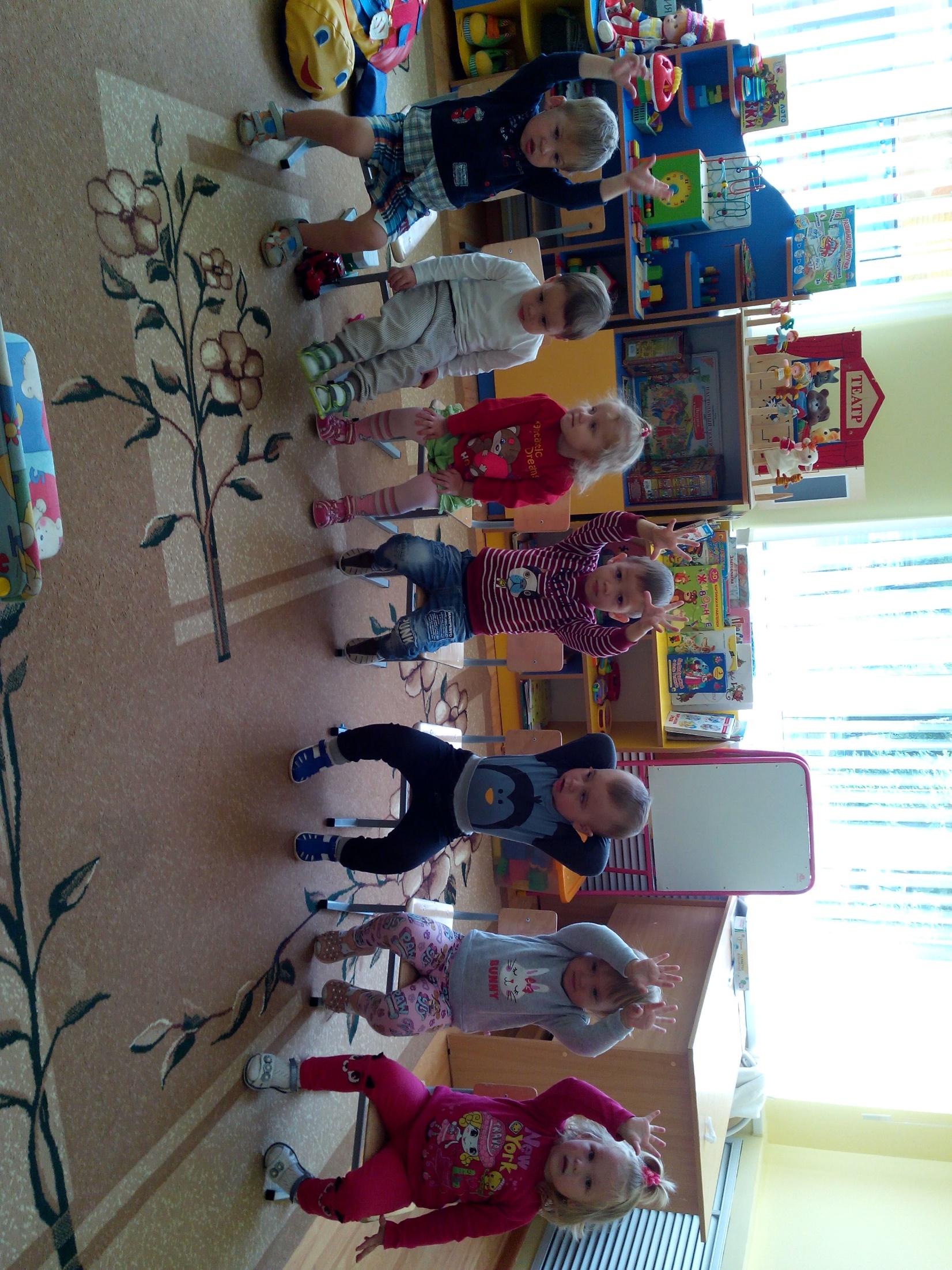 Наша группа
Цели и задачи на летний оздоровительный период
Цель: Создание в группе и на участке детского сада максимально эффективных условий для организации оздоровительной работы и развития познавательных интересов воспитанников в летний период.
ЗАДАЧИ
- Создать для детей атмосферу психологического комфорта.
- Формировать у детей навыки здорового образа жизни, содействовать полноценному физическому развитию детей:
- Организовать рациональный режим дня в группе, обеспечивающий каждому ребёнку физический и психический комфорт.
- Формировать у детей привычку к аккуратности и чистоте, прививать простейшие навыки самообслуживания.
- Обеспечить понимание детьми смысла выполнения режимных процессов.
- Воспитывать потребность в самостоятельной двигательной активности.
 Закладывать основы будущей личности:
- Воспитывать у детей уверенность в самих себе и своих возможностях, развивать активность, инициативность, самостоятельность.
 -Закладывать основы доверительного отношения детей к взрослым, формируя доверие и привязанность к воспитателю;
 -Закладывать основы доброжелательного отношения детей друг к другу.
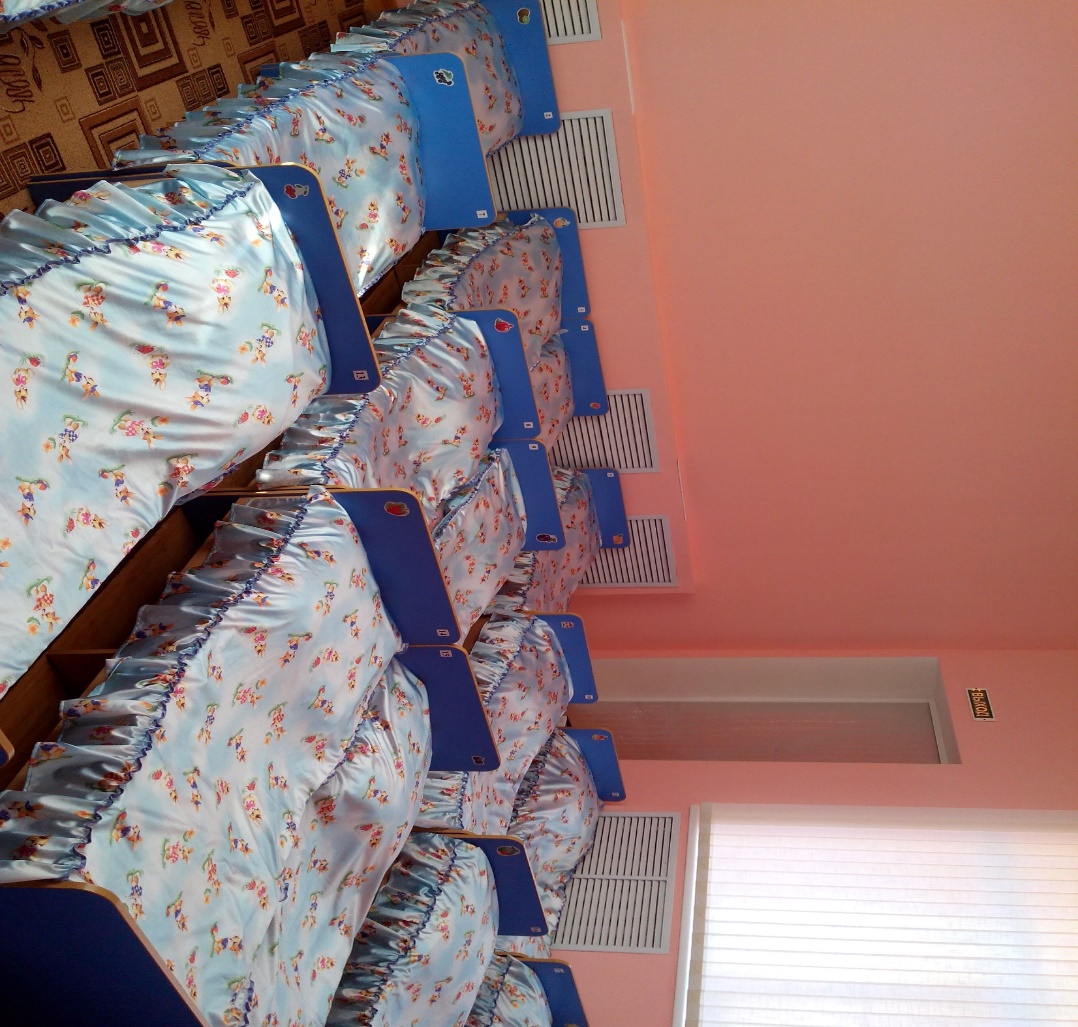 Ремонт группы
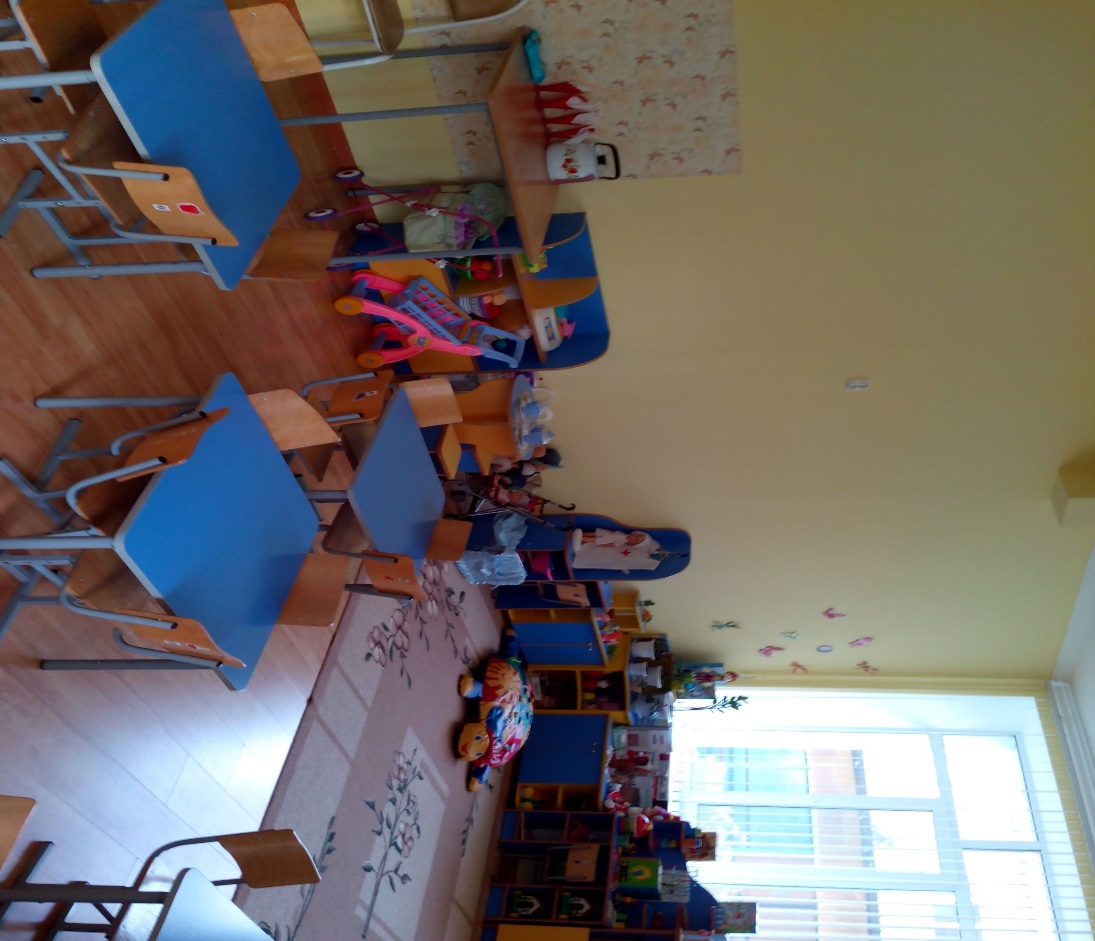 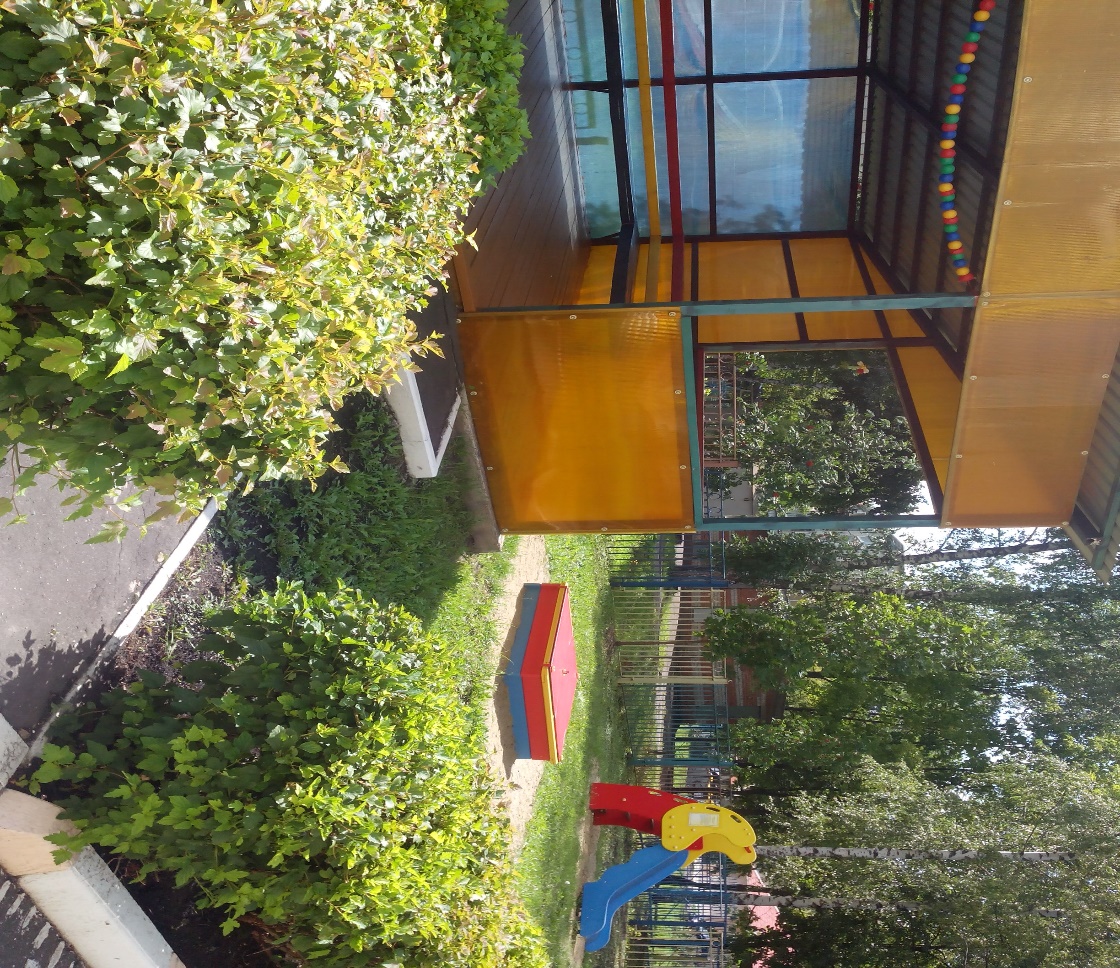 Пополнение уголков группы
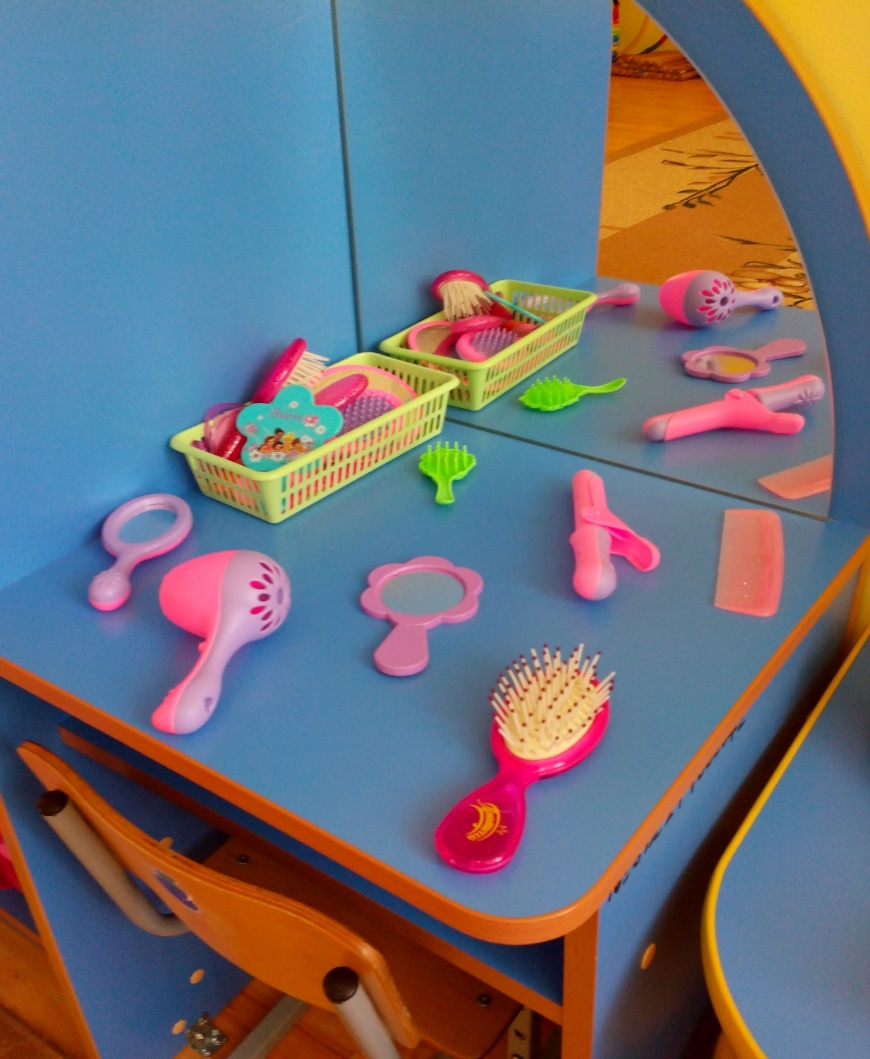 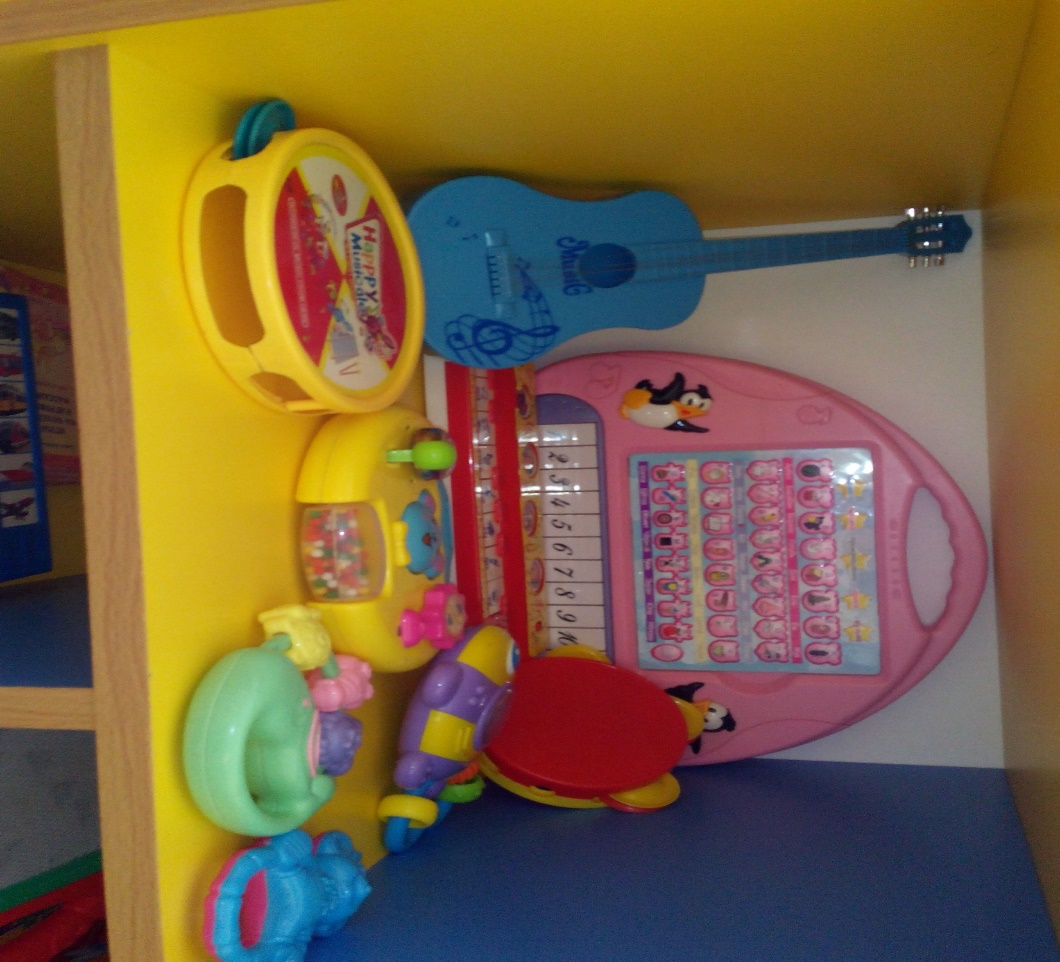 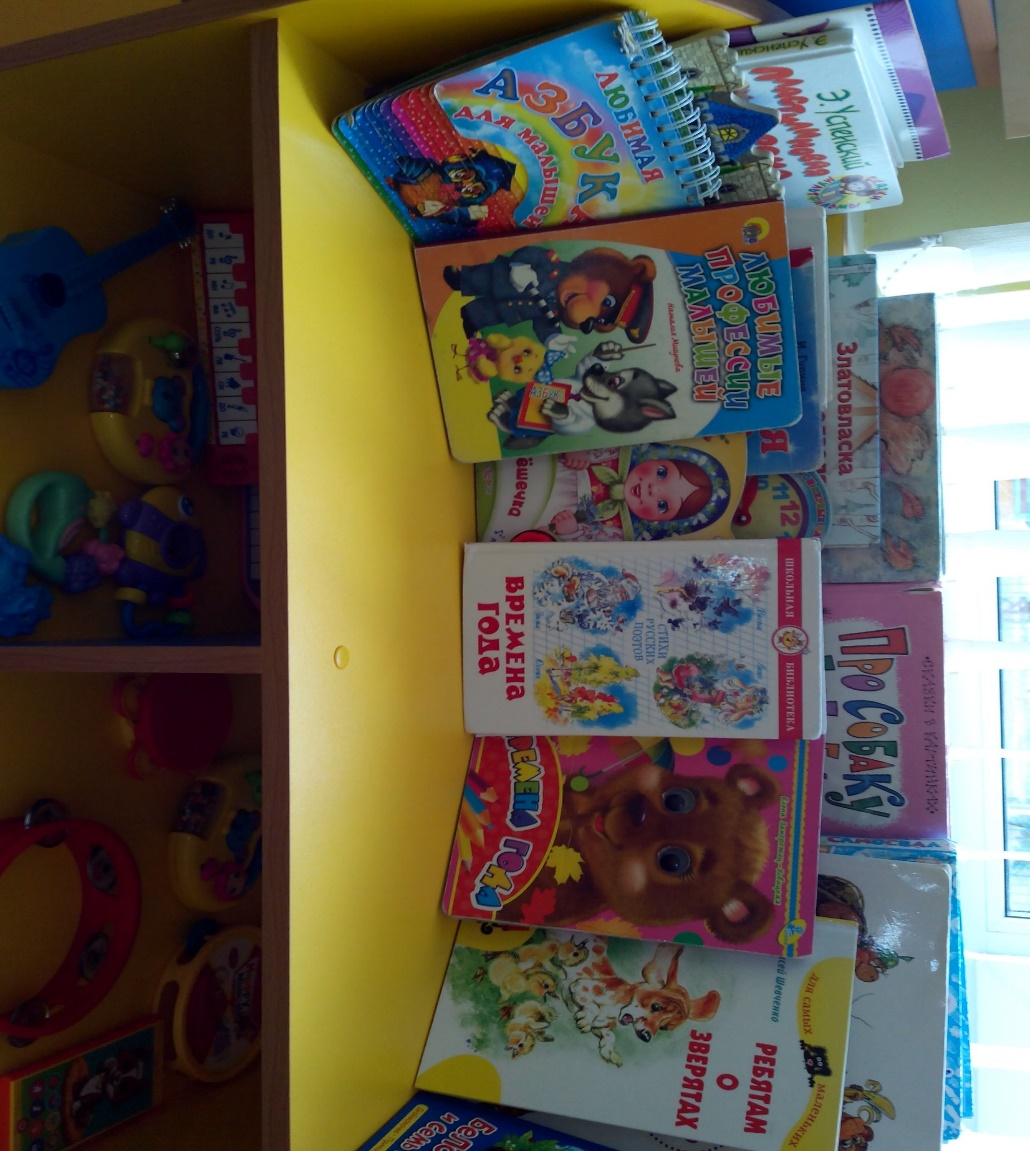 «Водно-питьевой режим»
С целью организации водно-питьевого режима в нашей группе имелись в наличии индивидуальные бокалы для детей, чайник, охлажденная кипяченая вода.
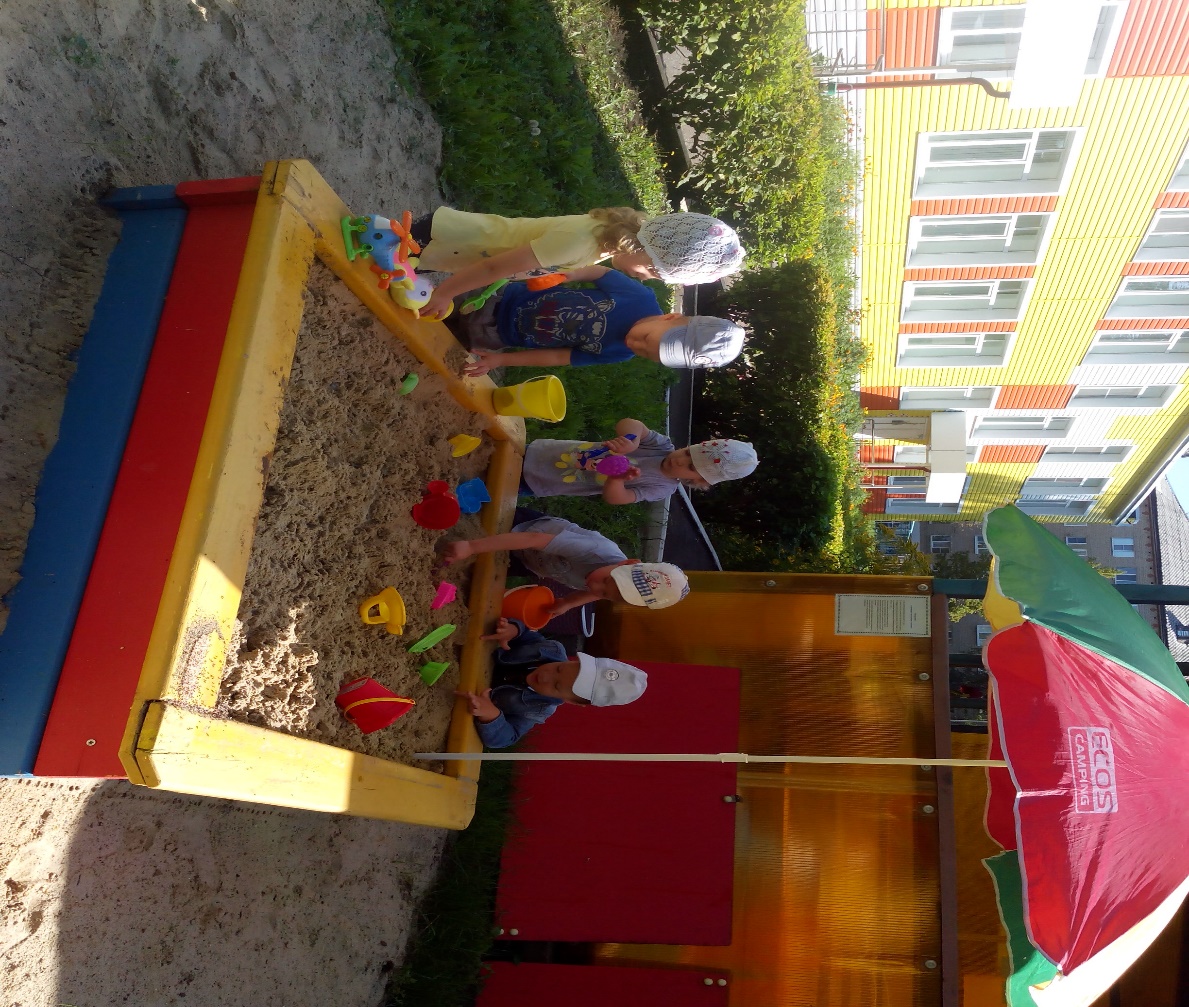 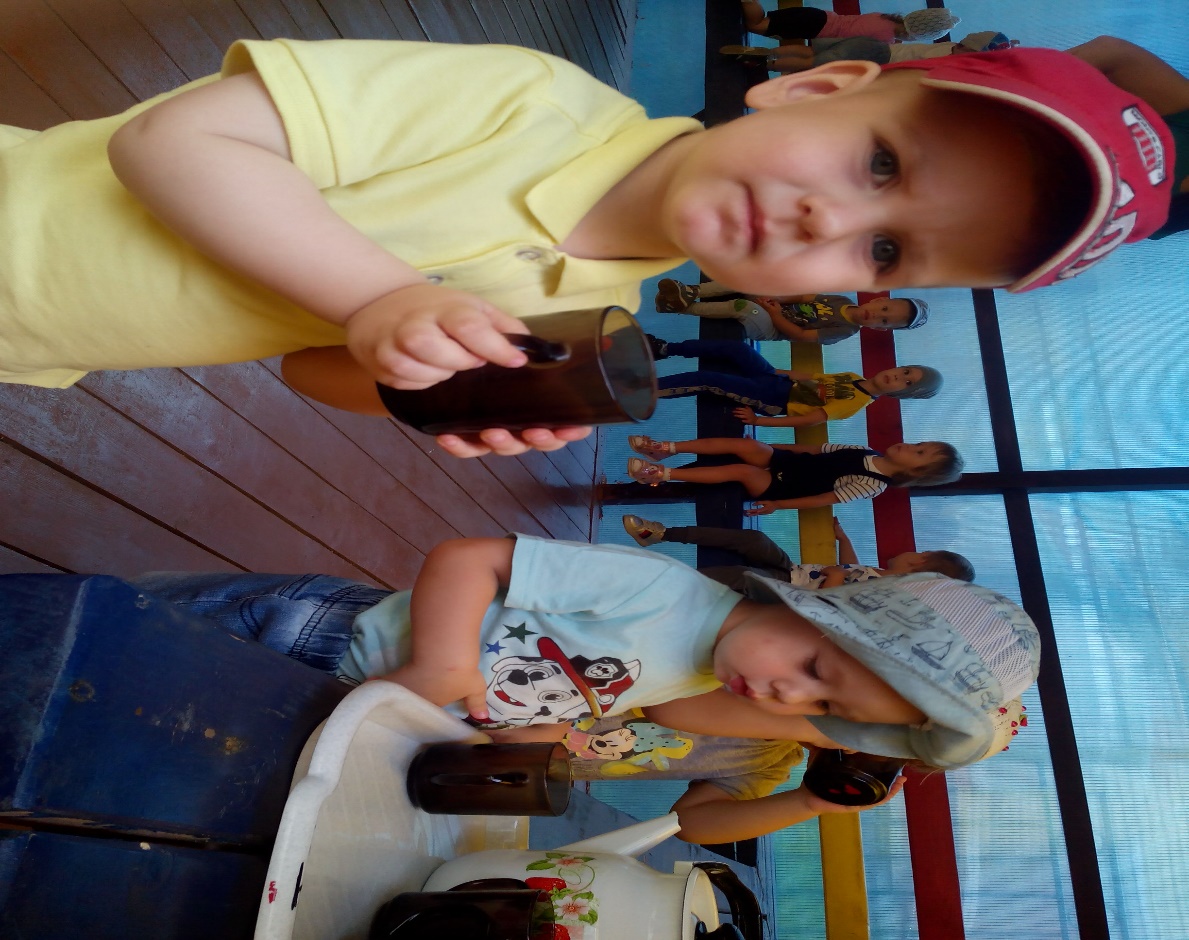 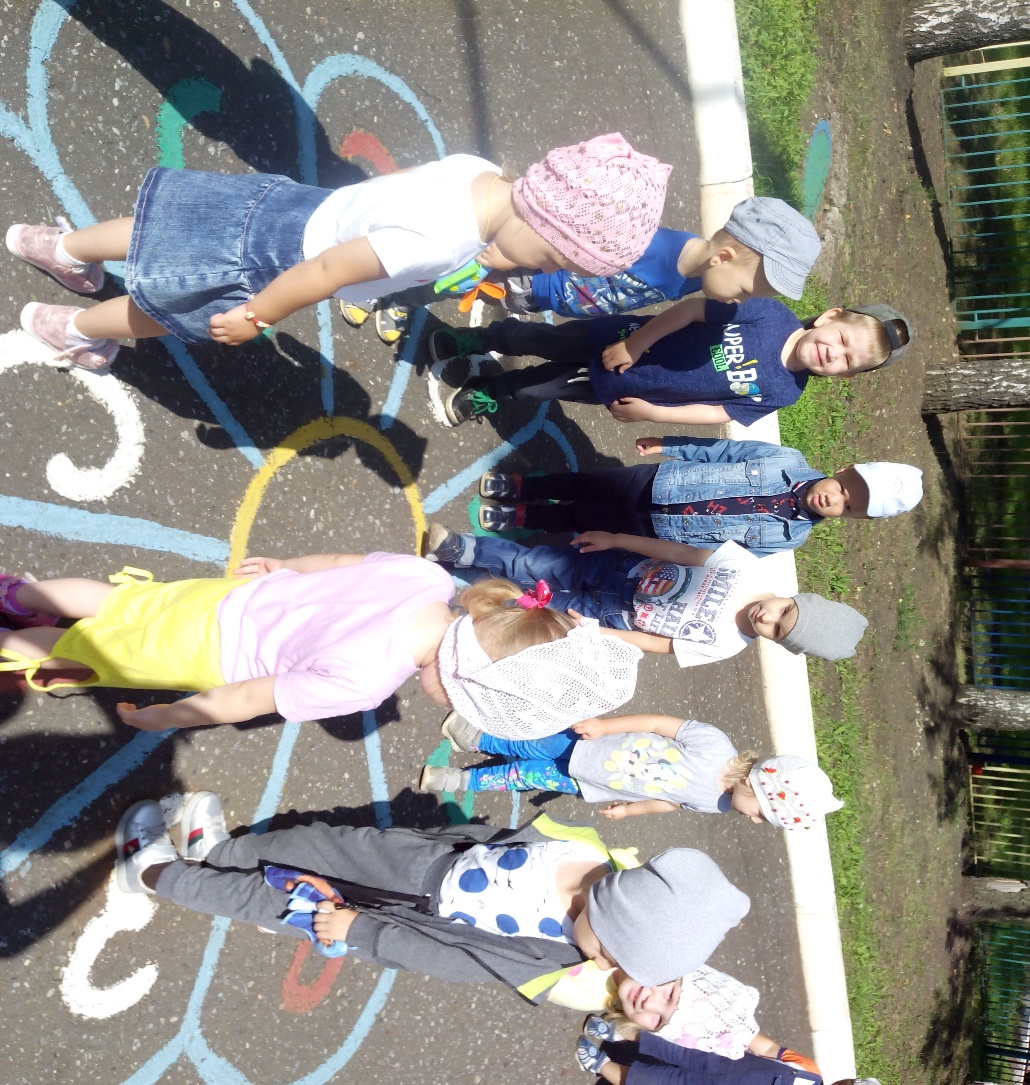 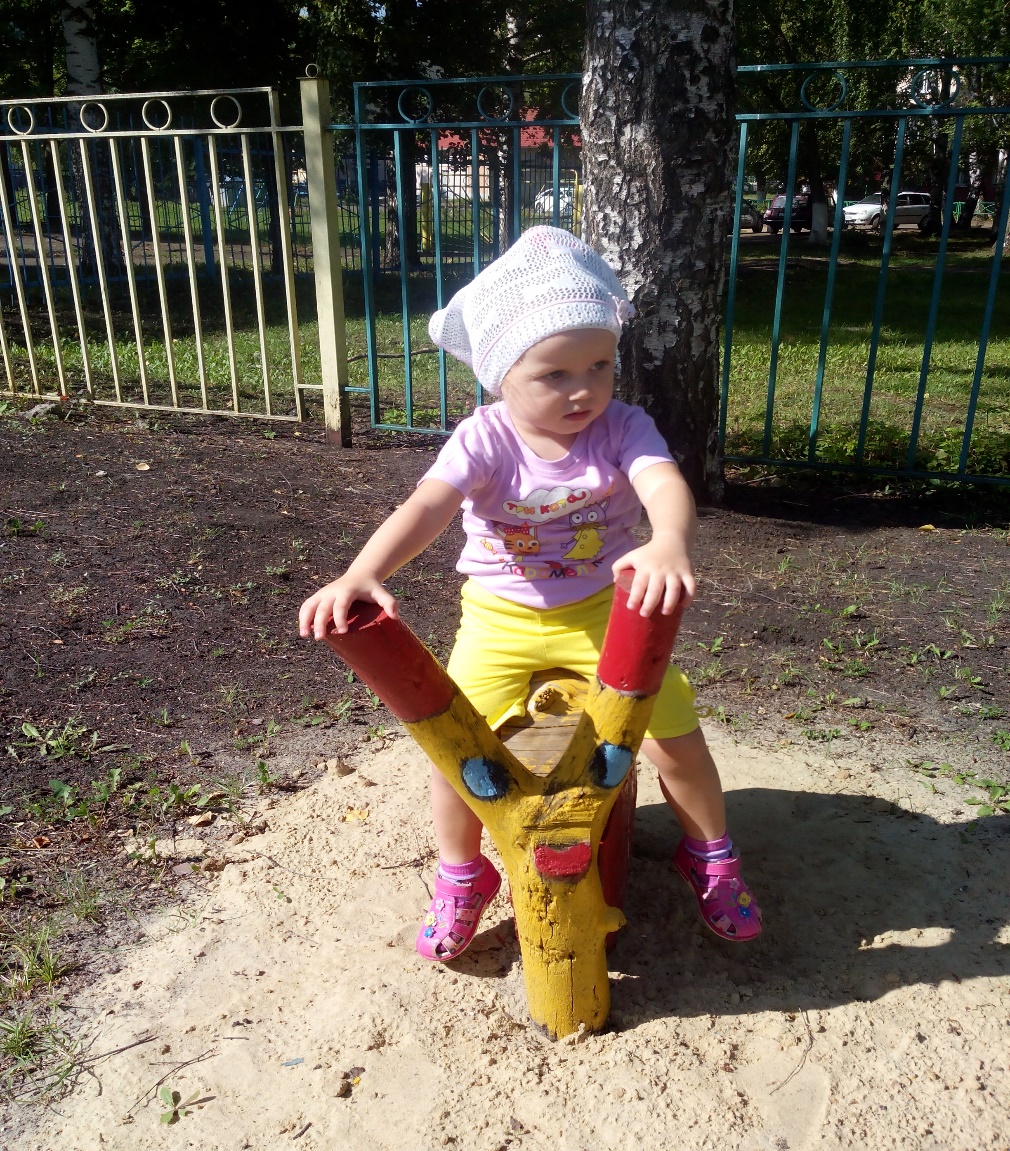 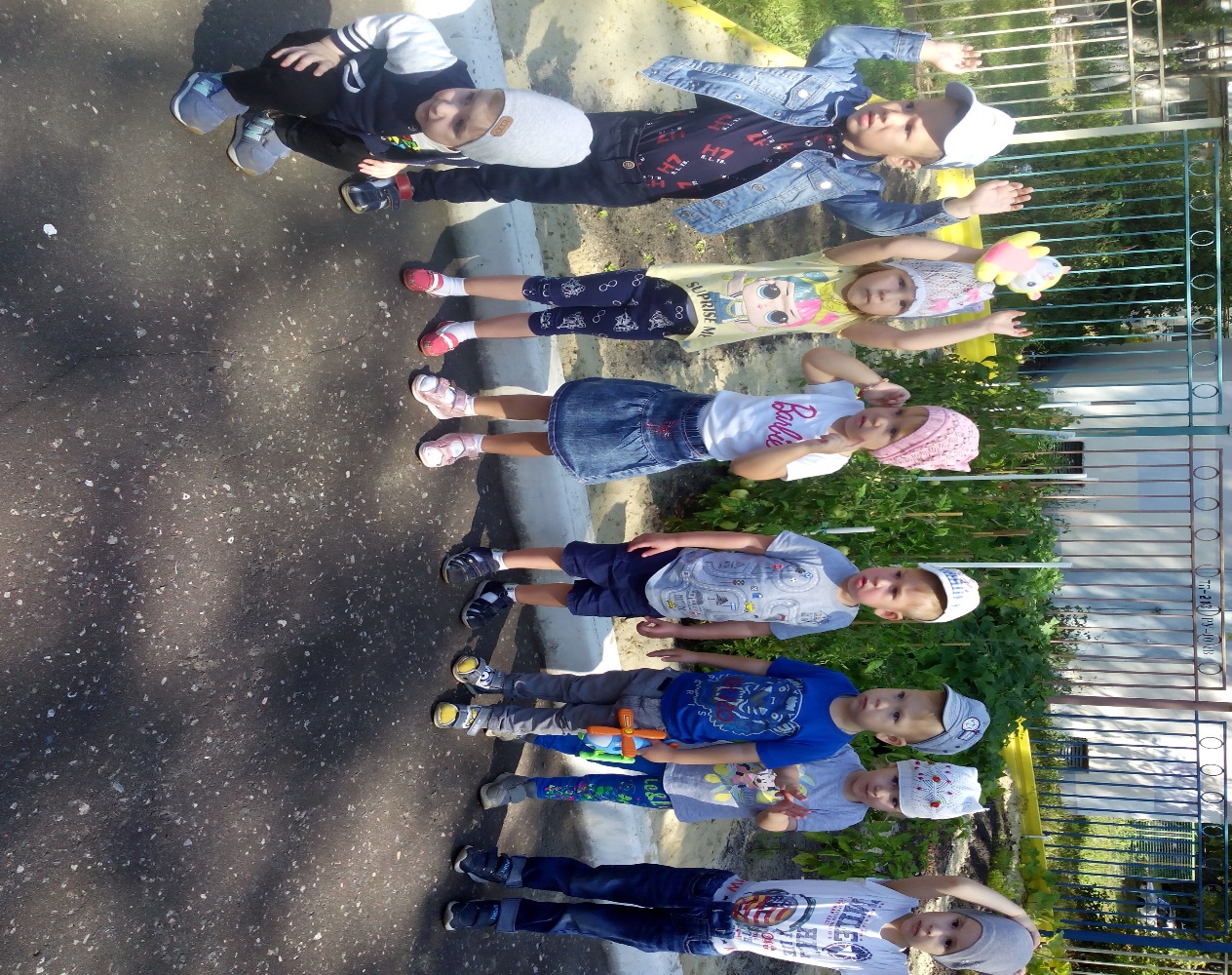 ПРОГУЛКА
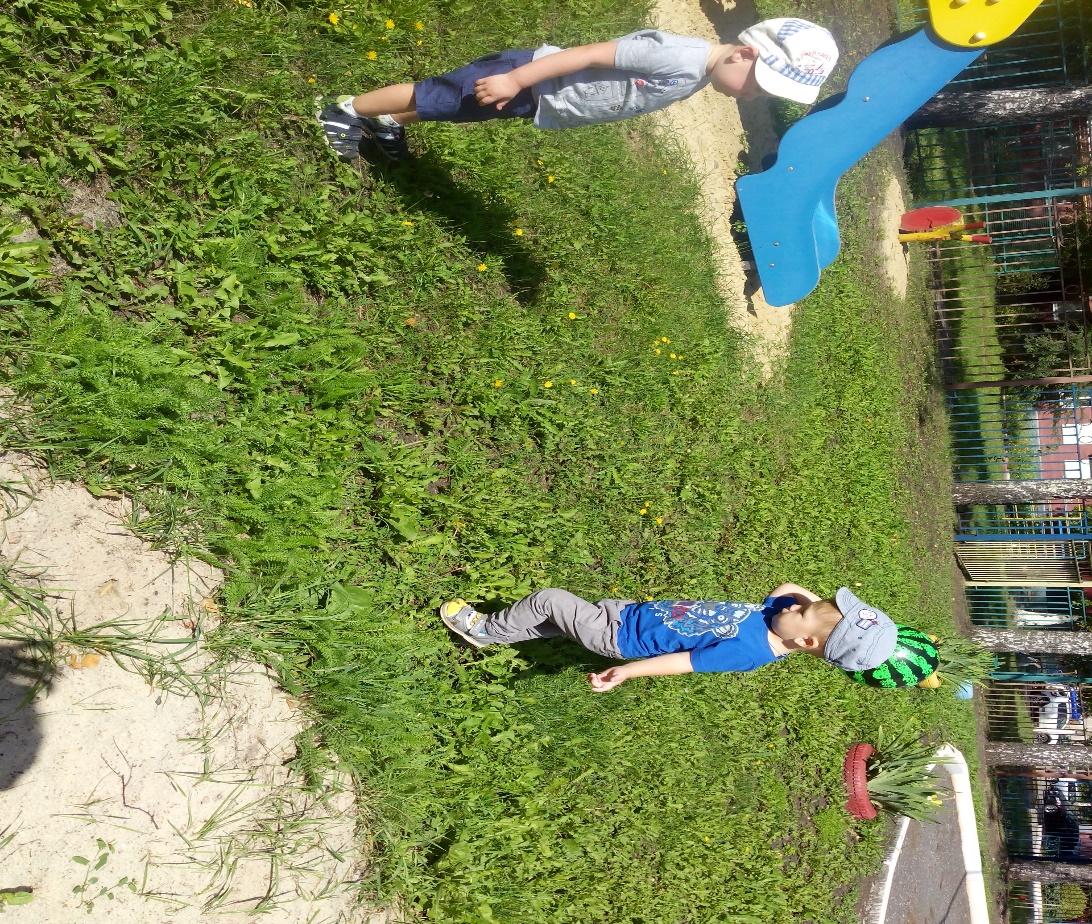 «Утренняя зарядка»
В летний период работа проводилась по режиму дня в тёплое время года. Наш день начинался с утренней зарядки, которую дети с удовольствием делали. Мы получали заряд бодрости и хорошего настроения на весь день. Пополнилась картотека подвижных и хороводных игр.
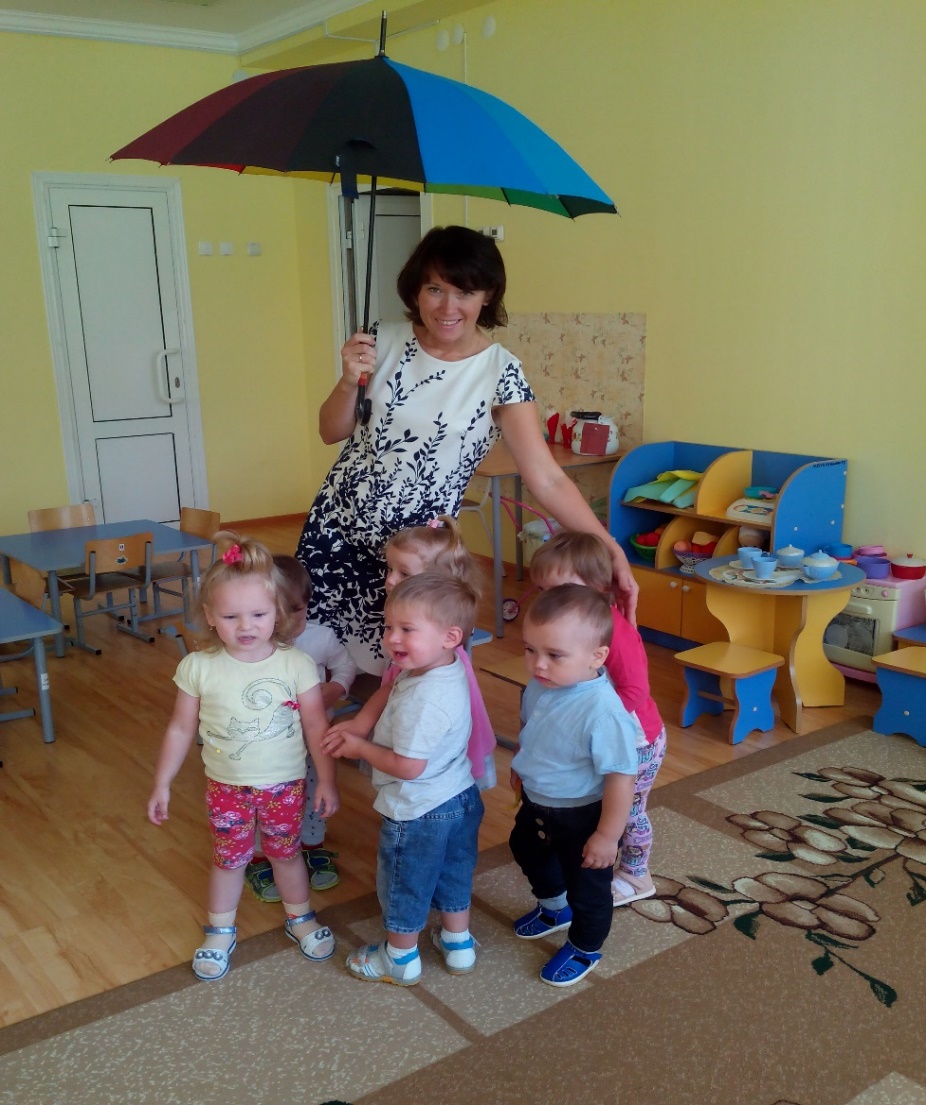 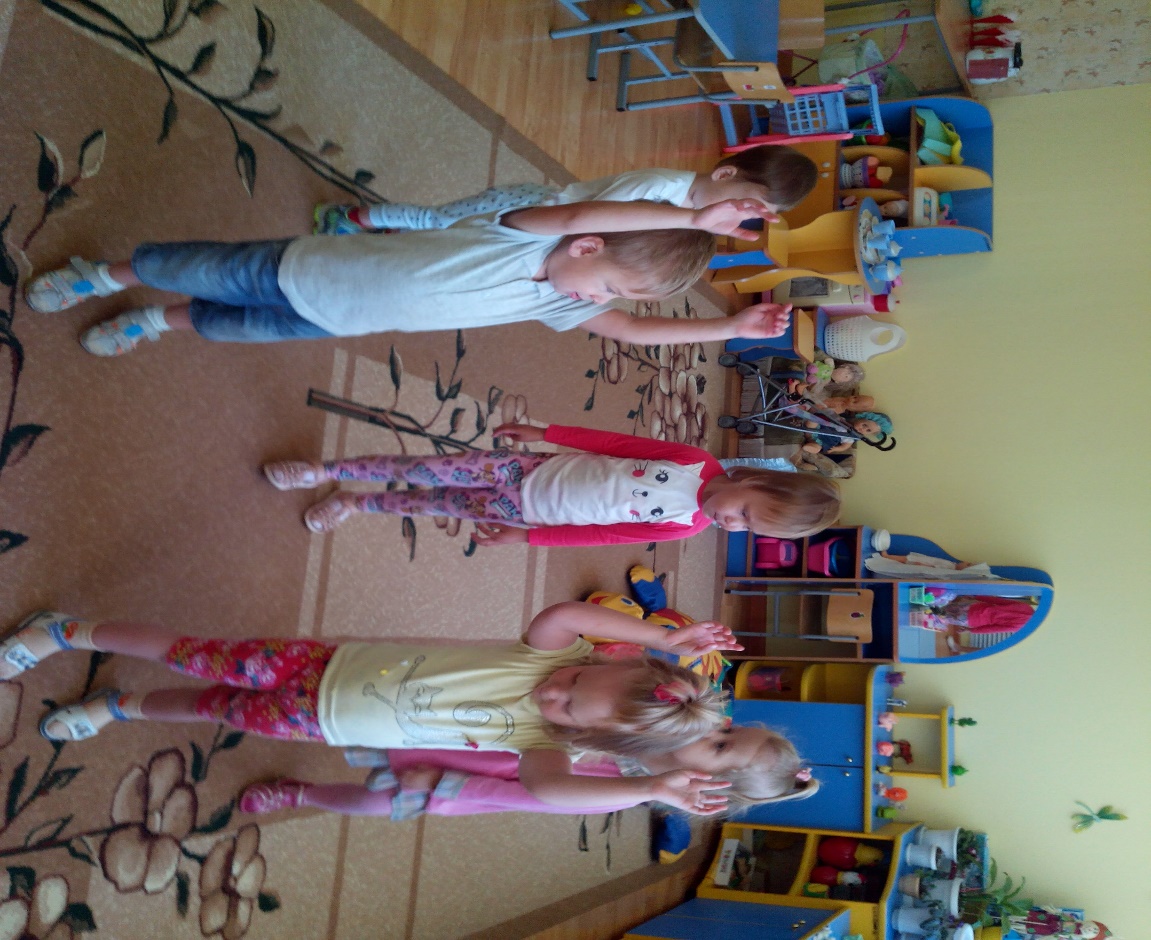 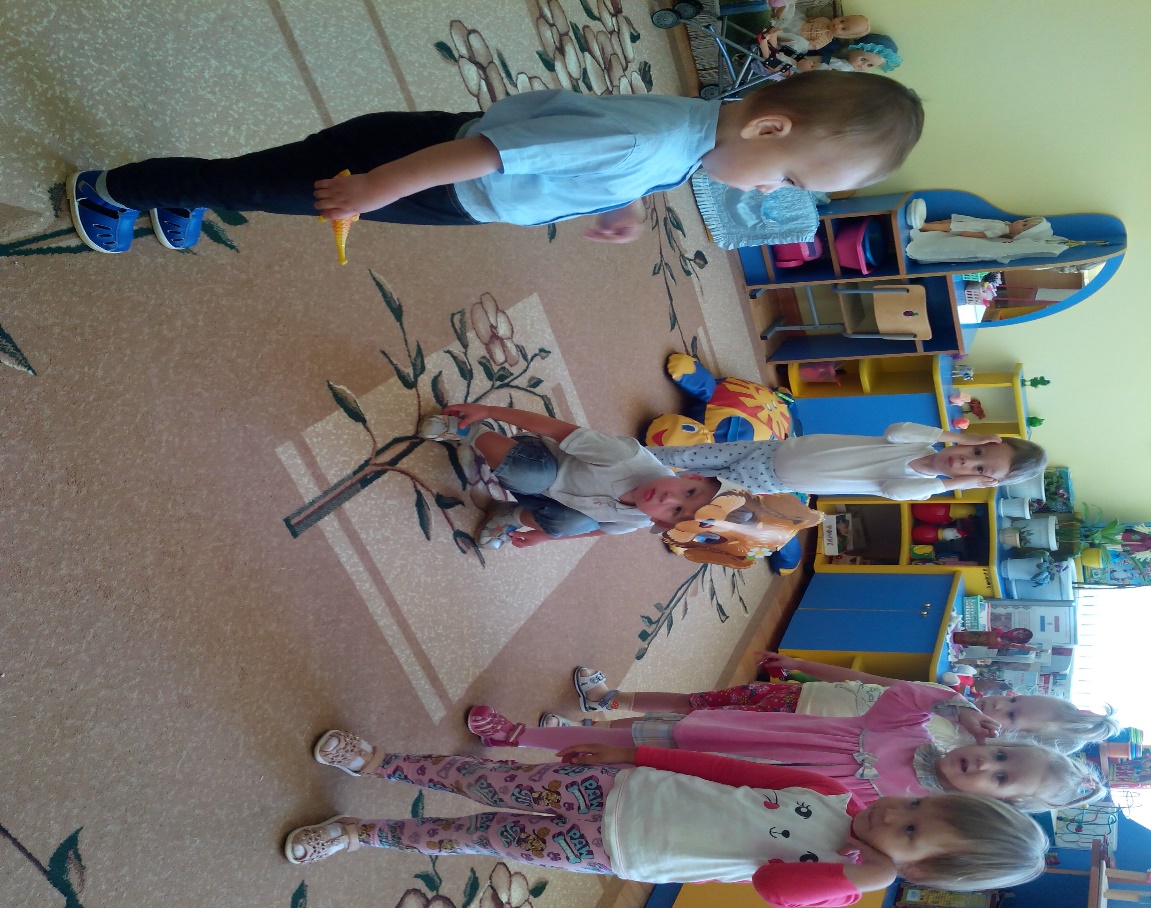 Большое внимание уделялось организации оздоровительных мероприятий с детьми:
 Гимнастика после сна, воздушные ванны, хождение босиком по ребристой поверхности, умывание. Проведение оздоровительных гимнастик.
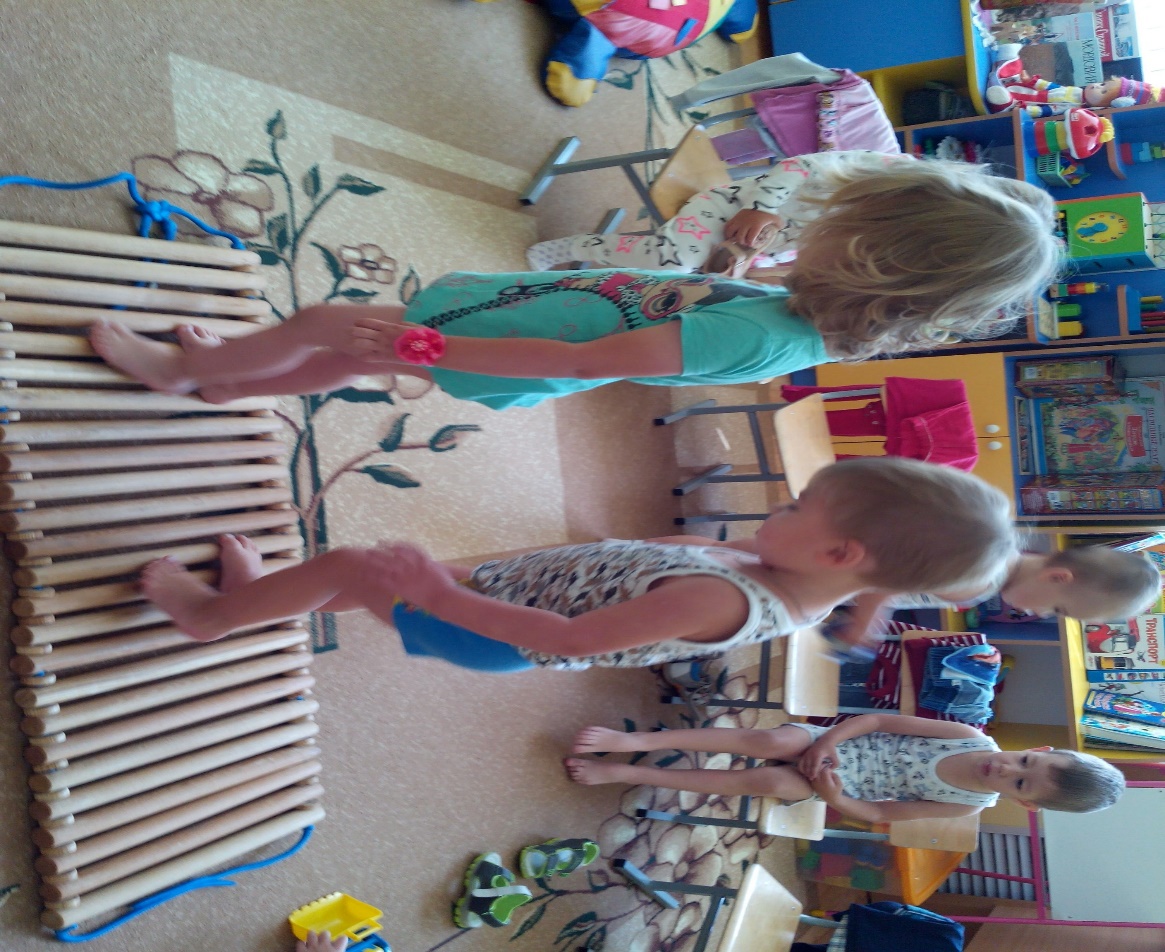 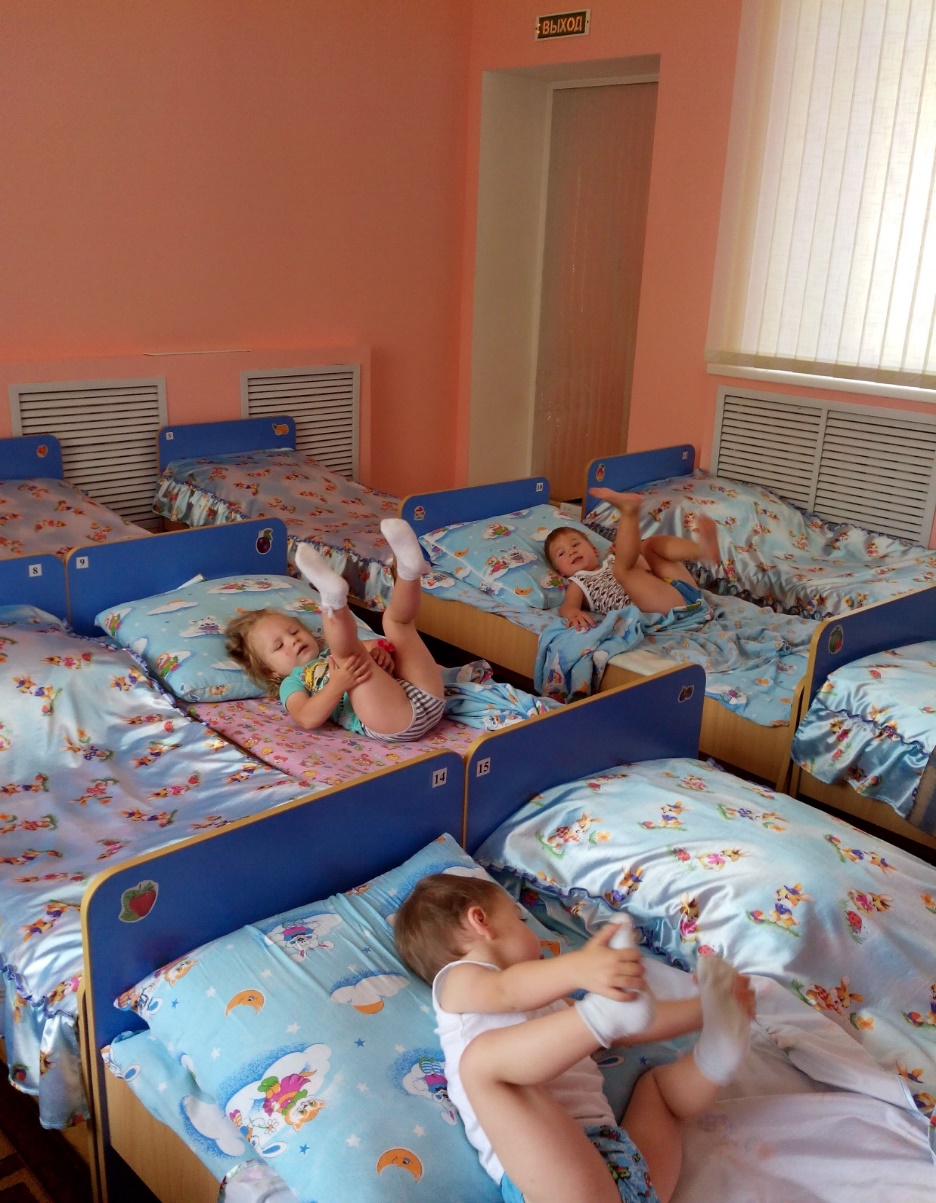 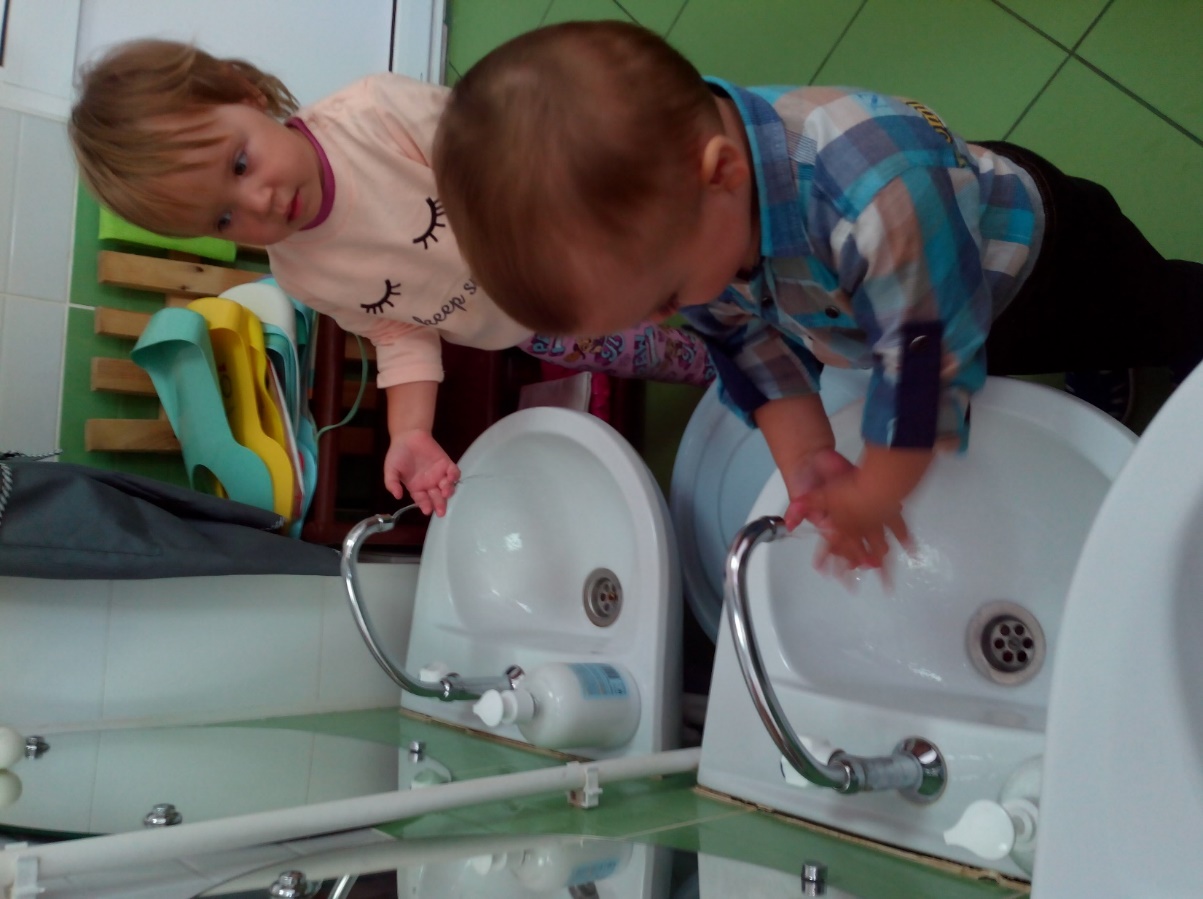 Работа с малышами проходит через игровую деятельность. Мы постарались сделать всё, чтобы пребывание малышей в детском саду было интересным.
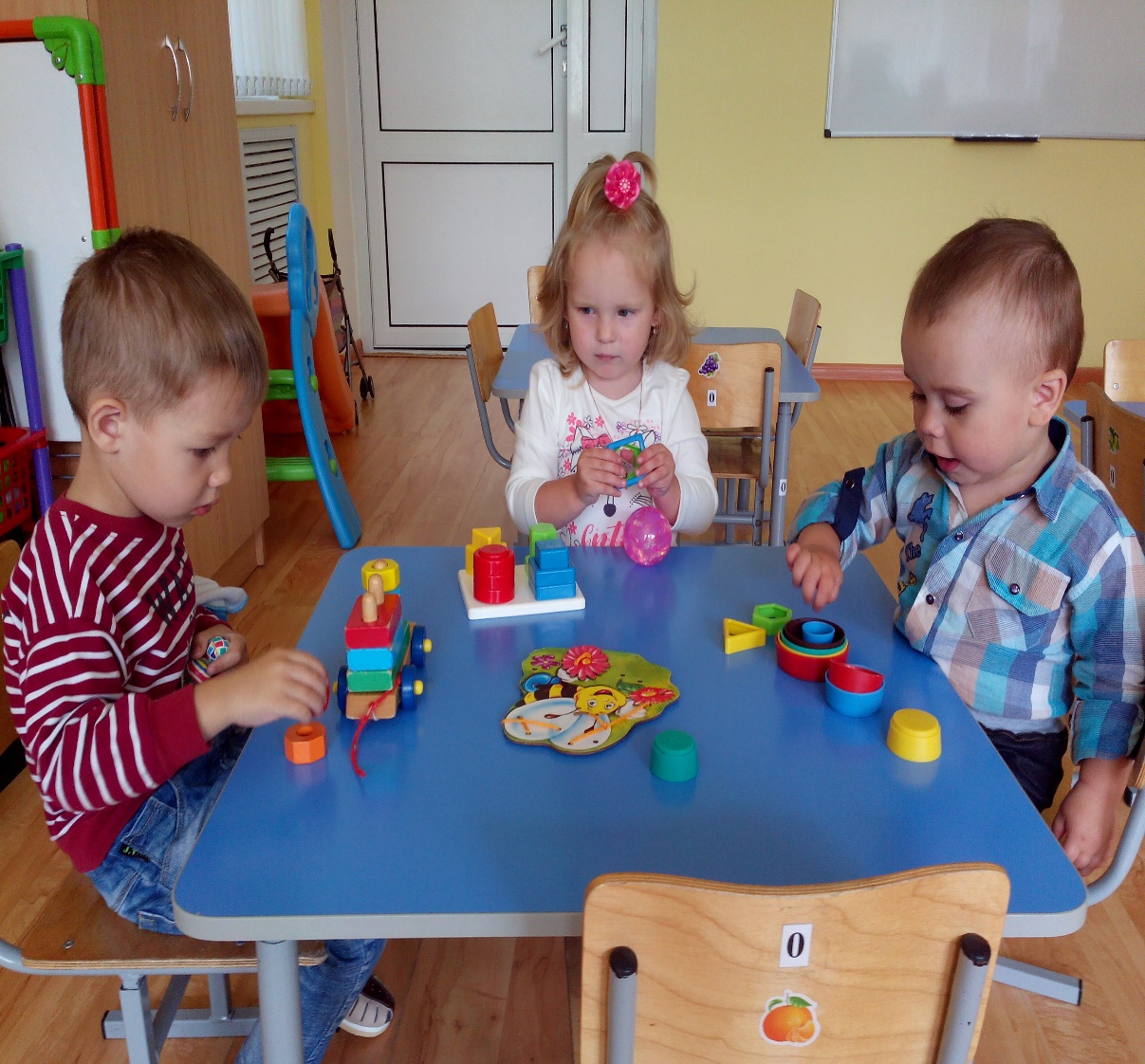 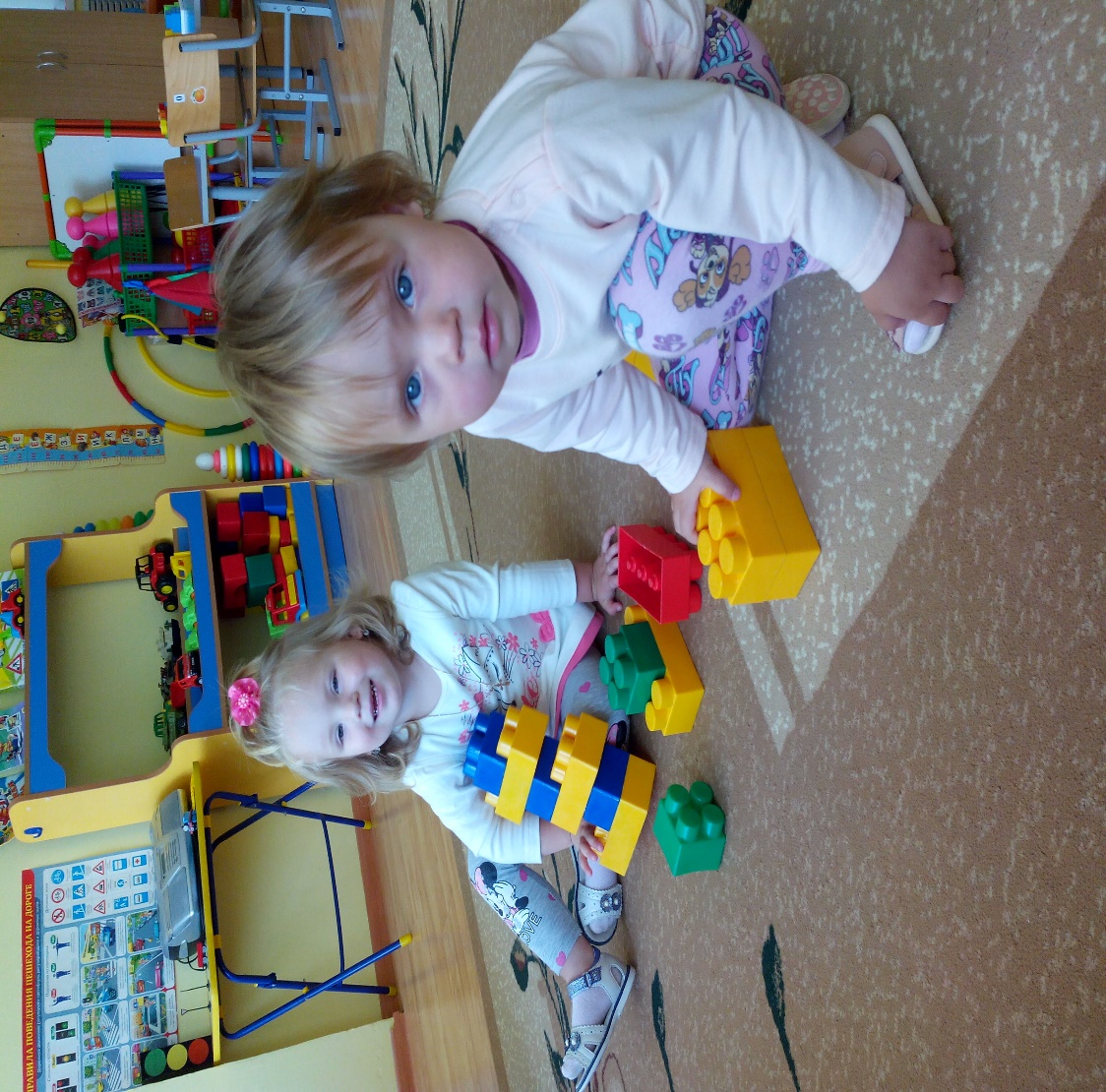 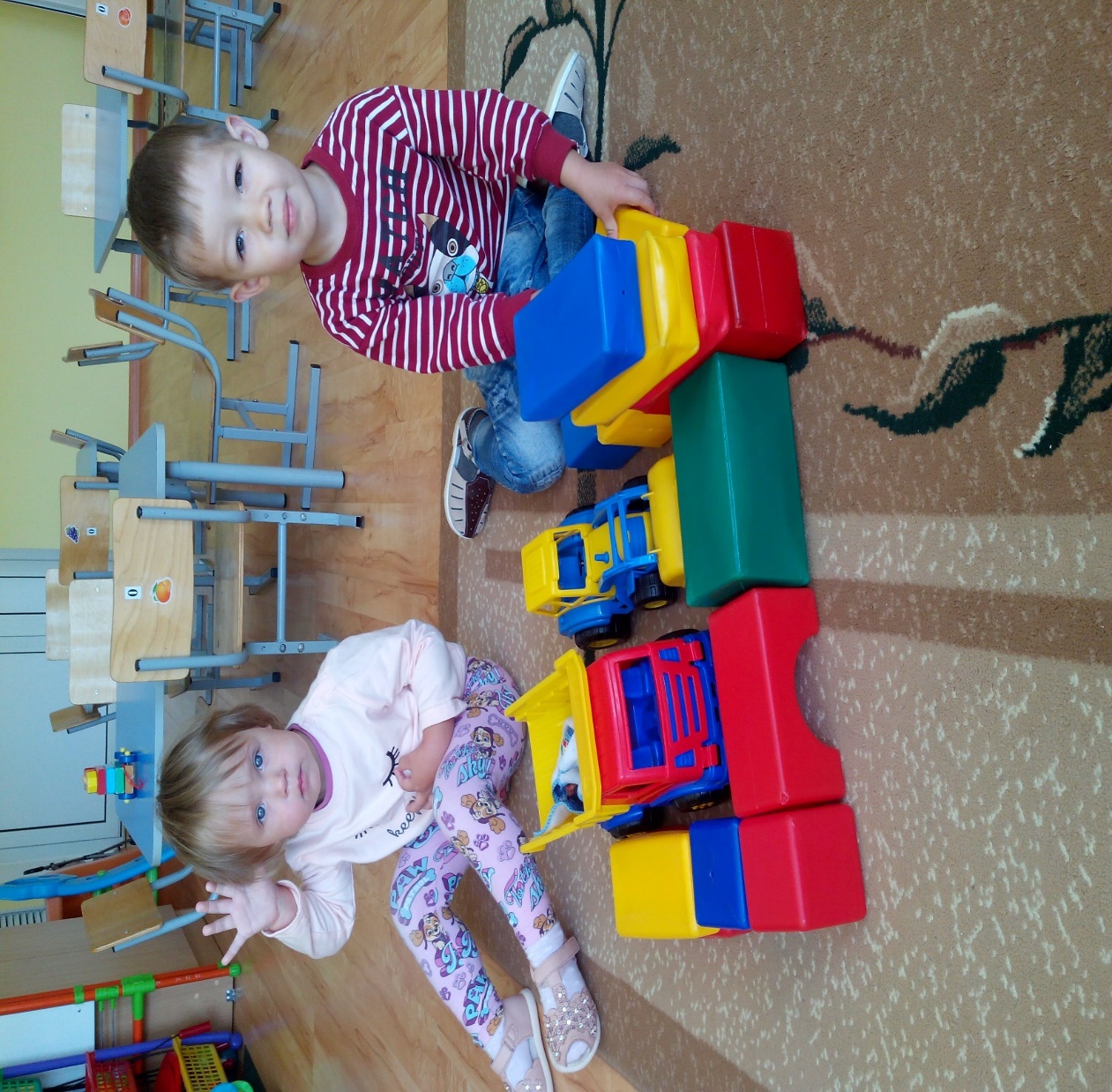 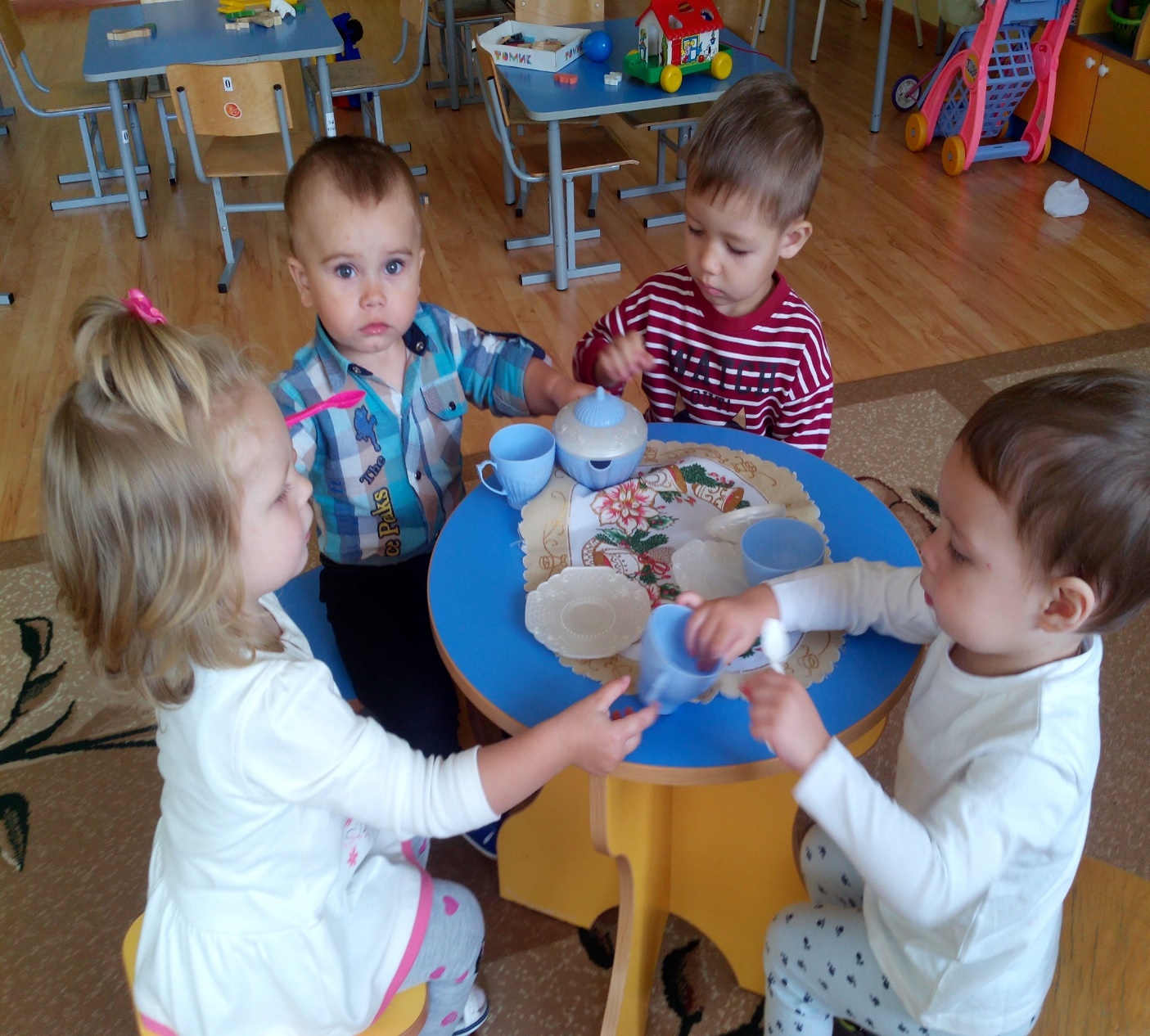 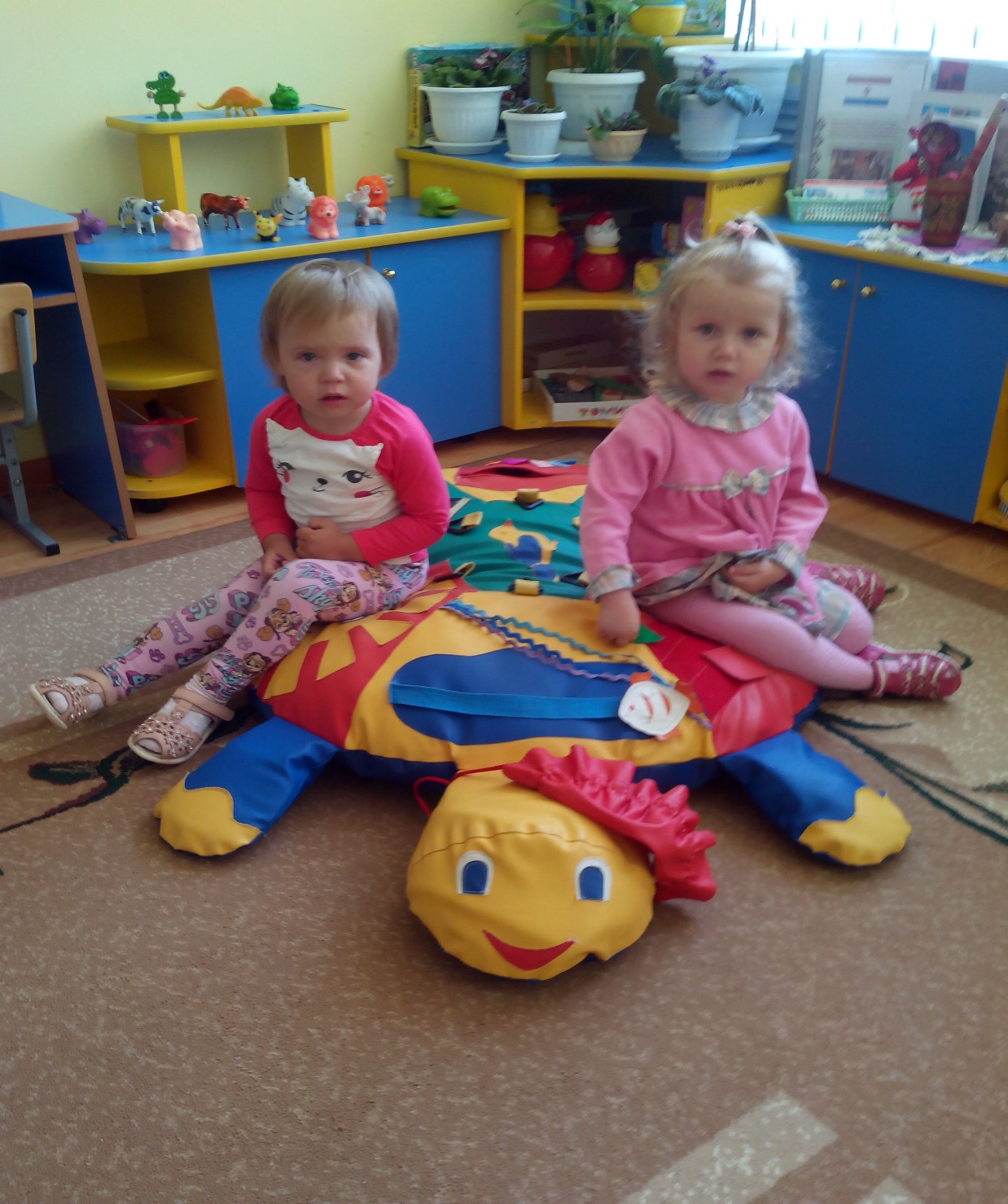 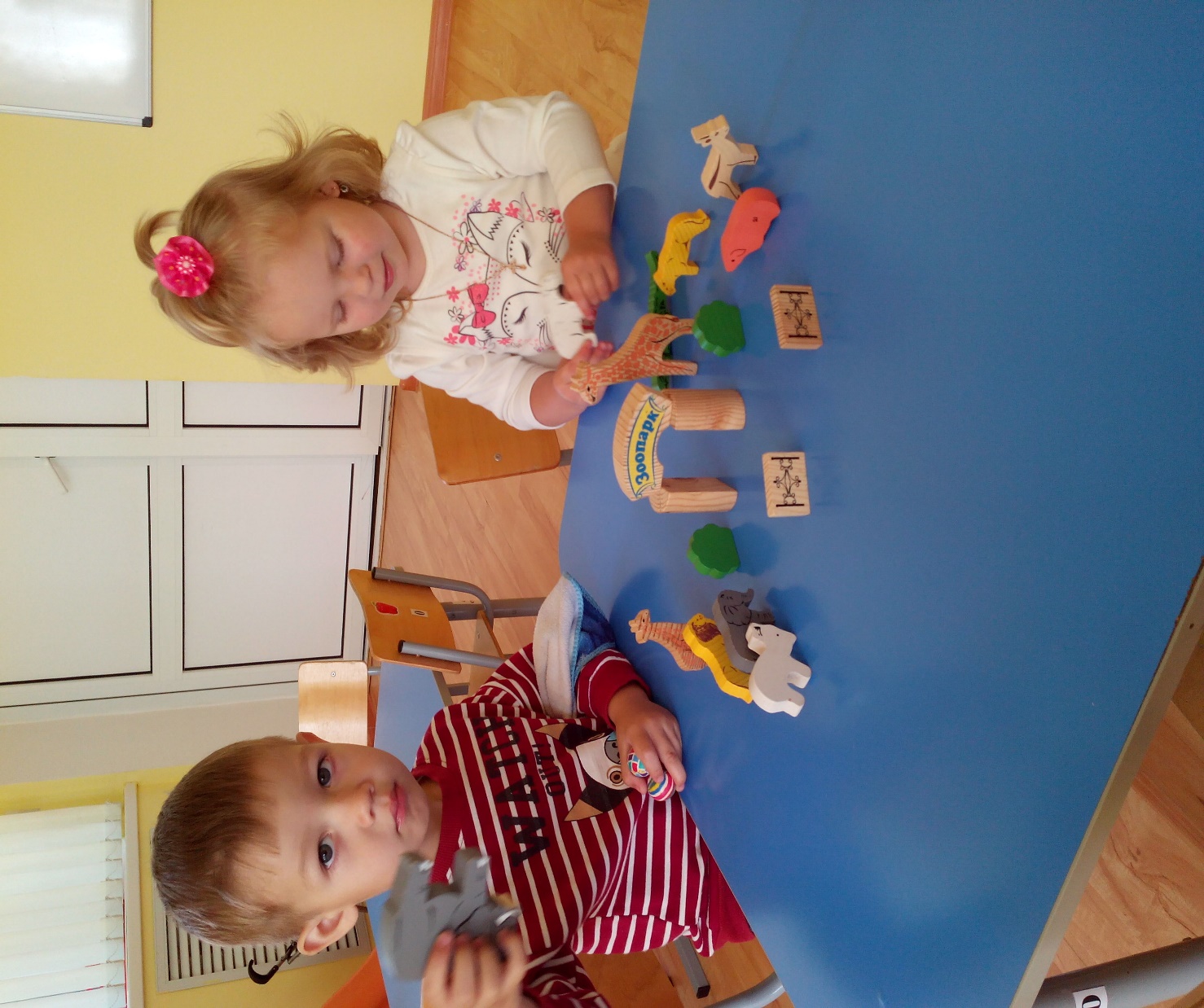 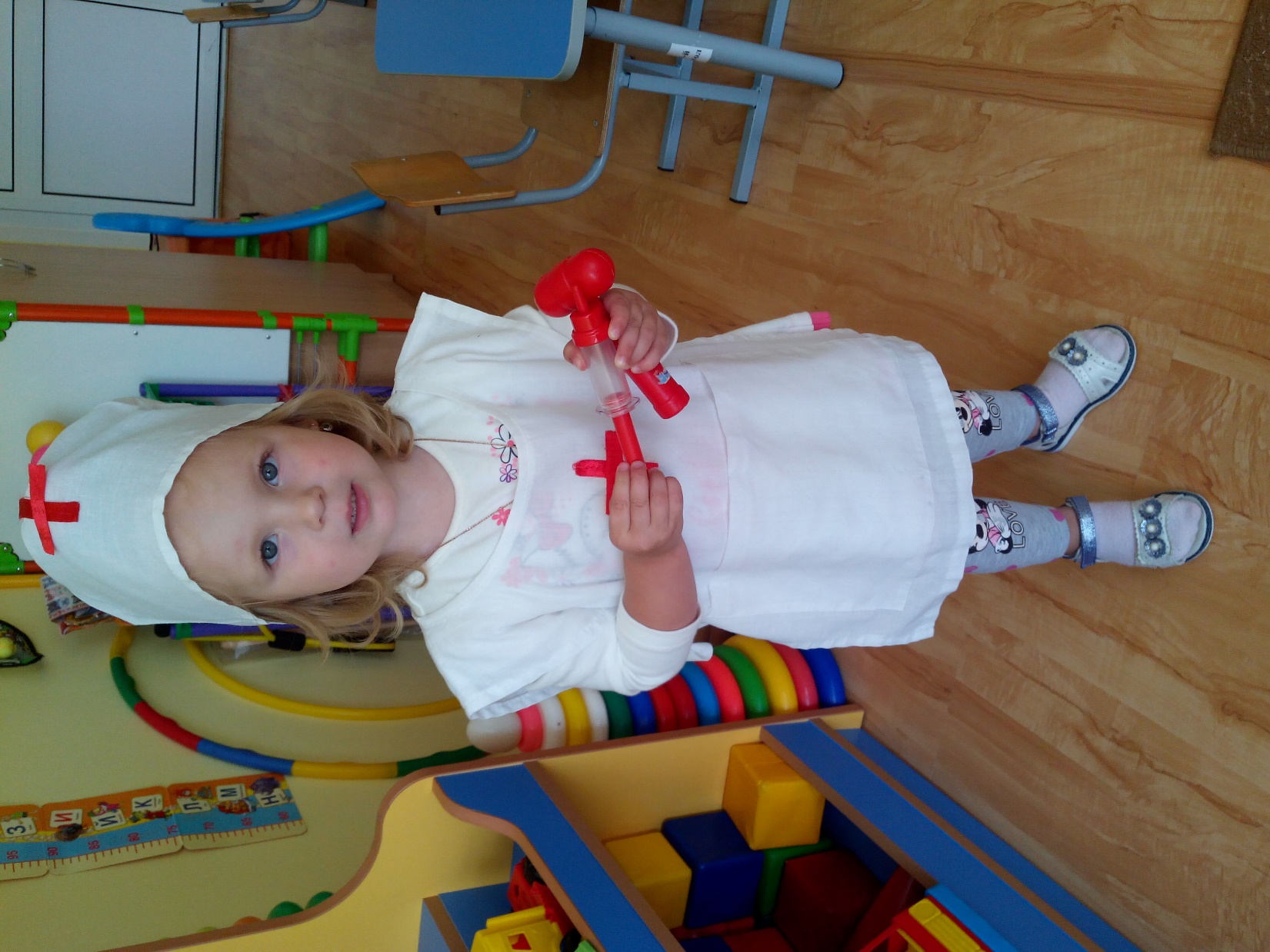 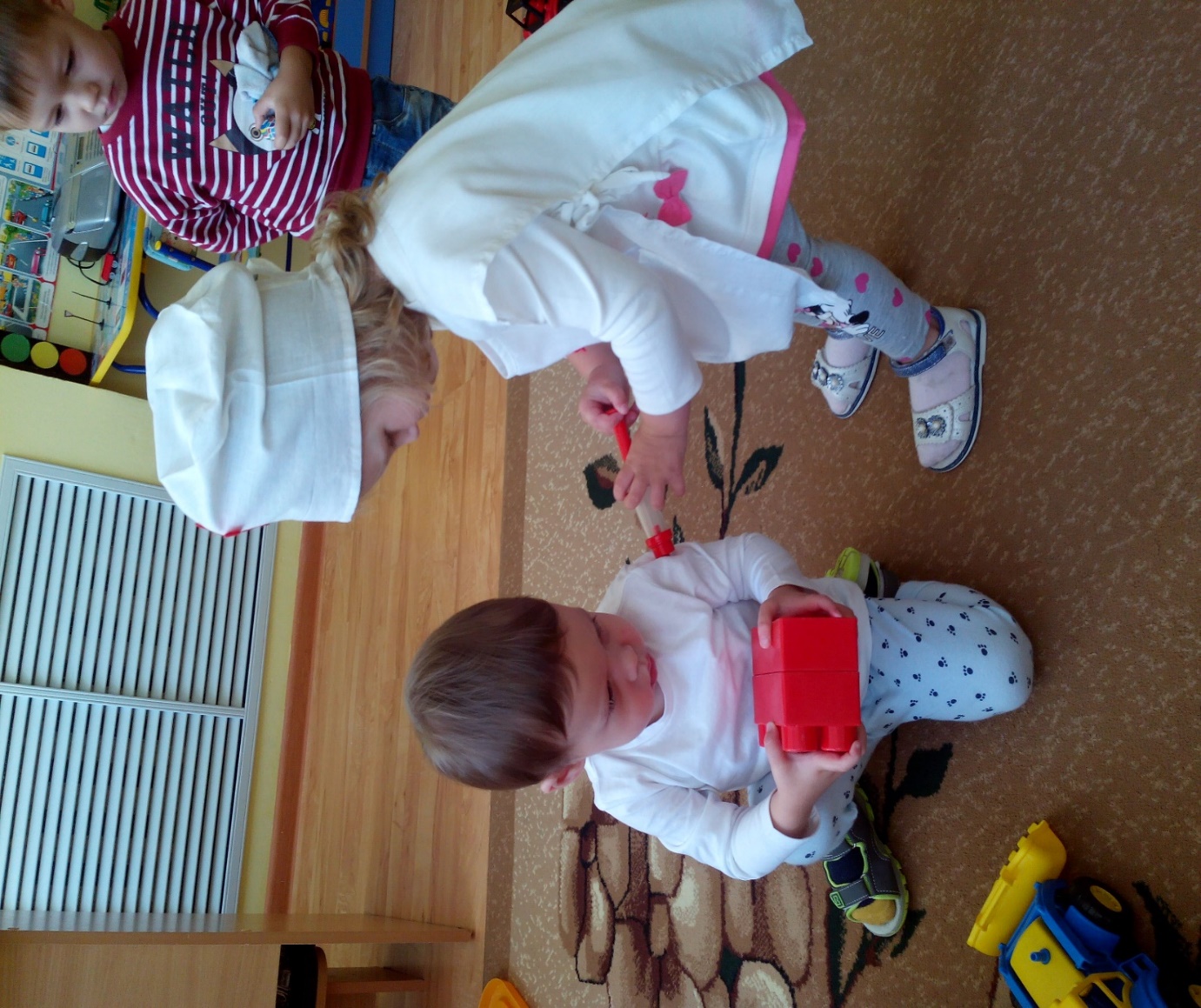 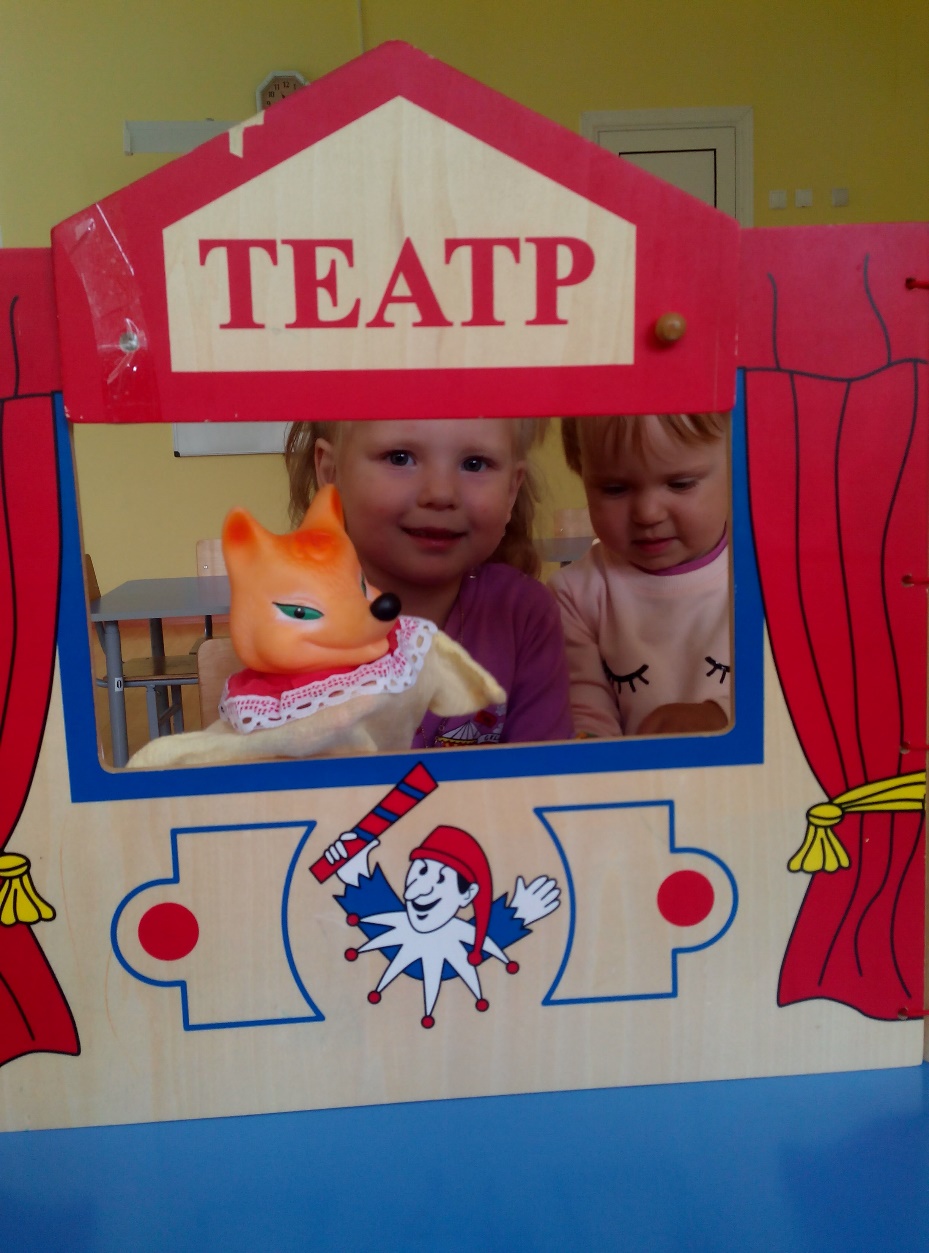 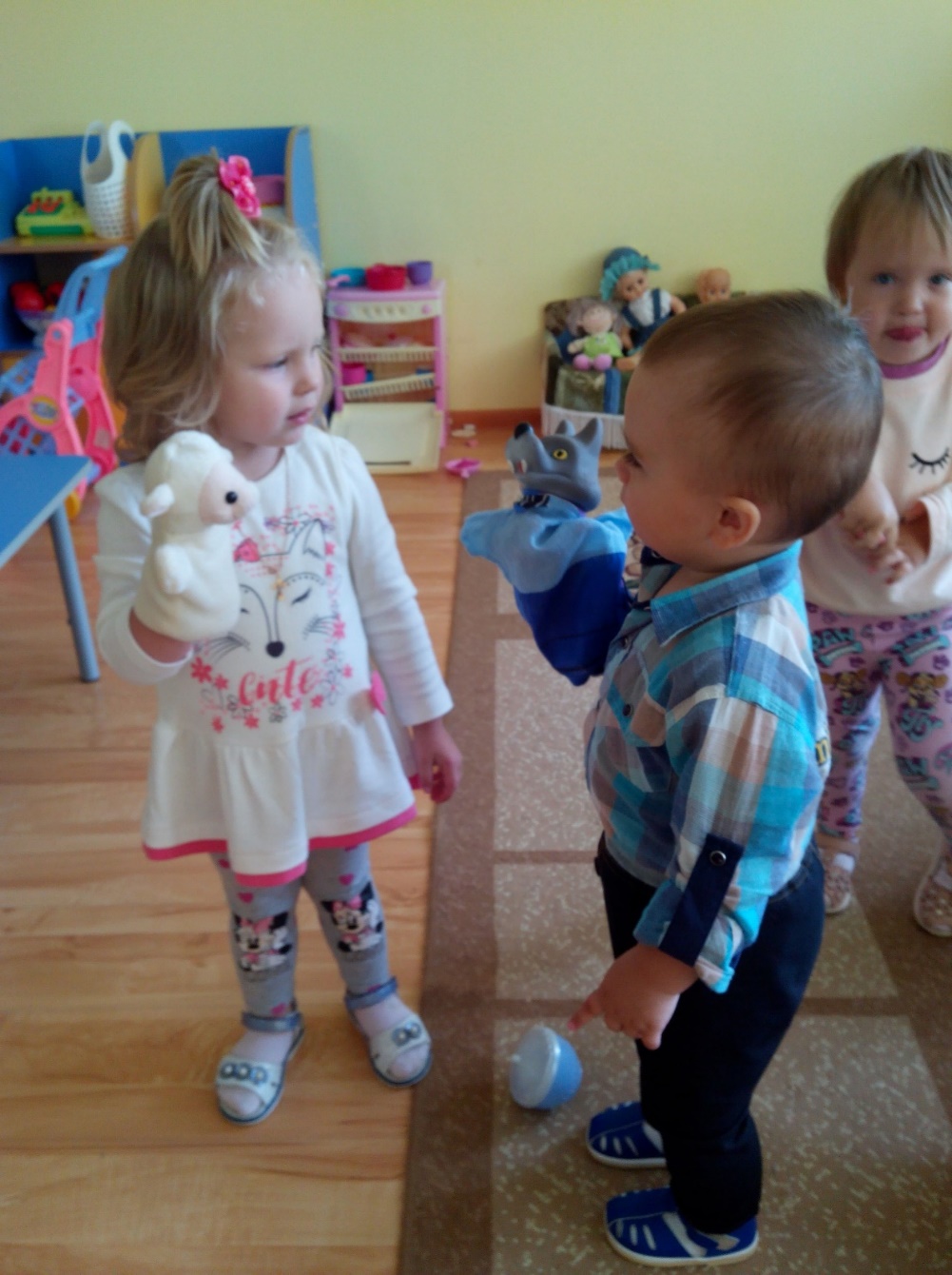 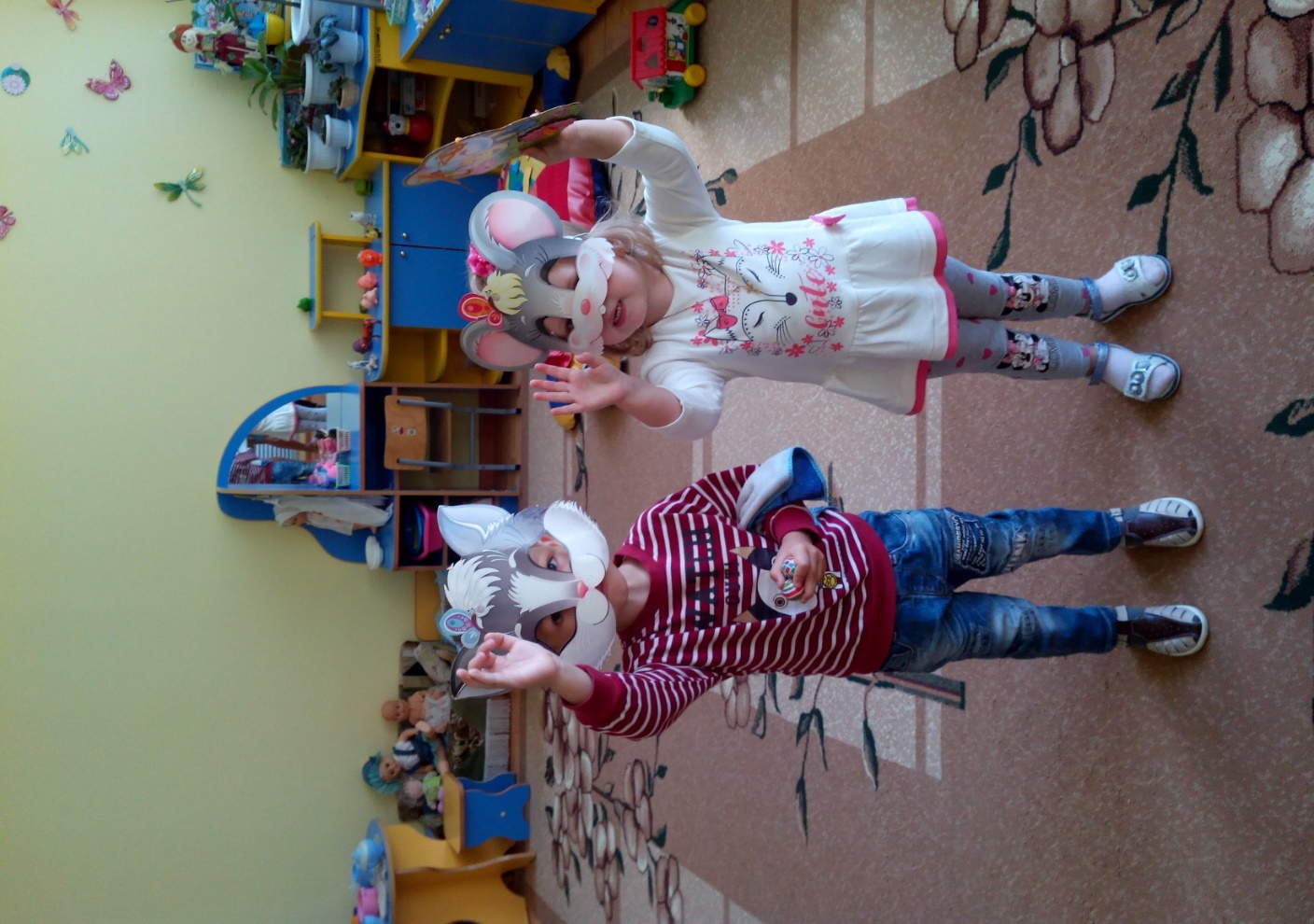 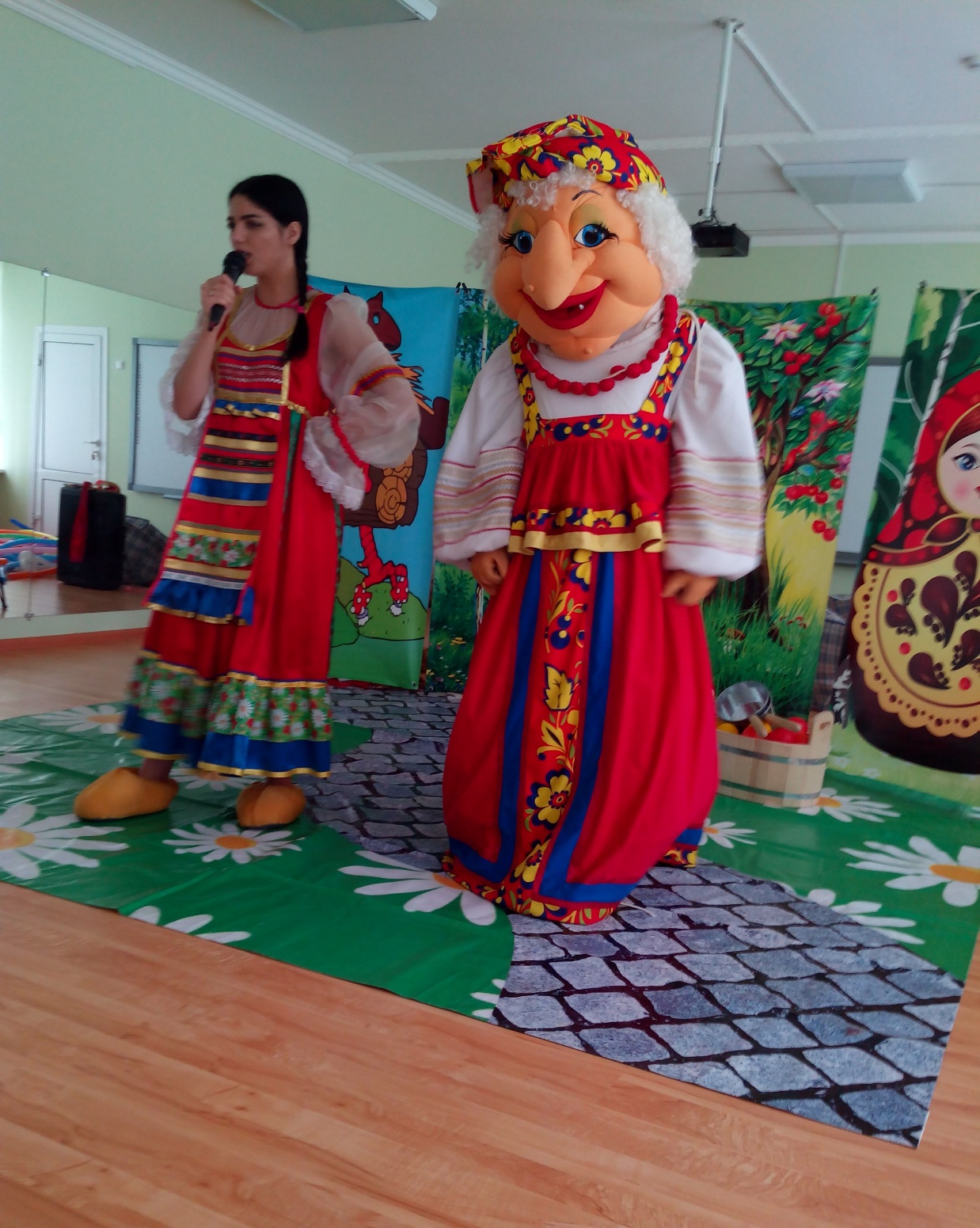 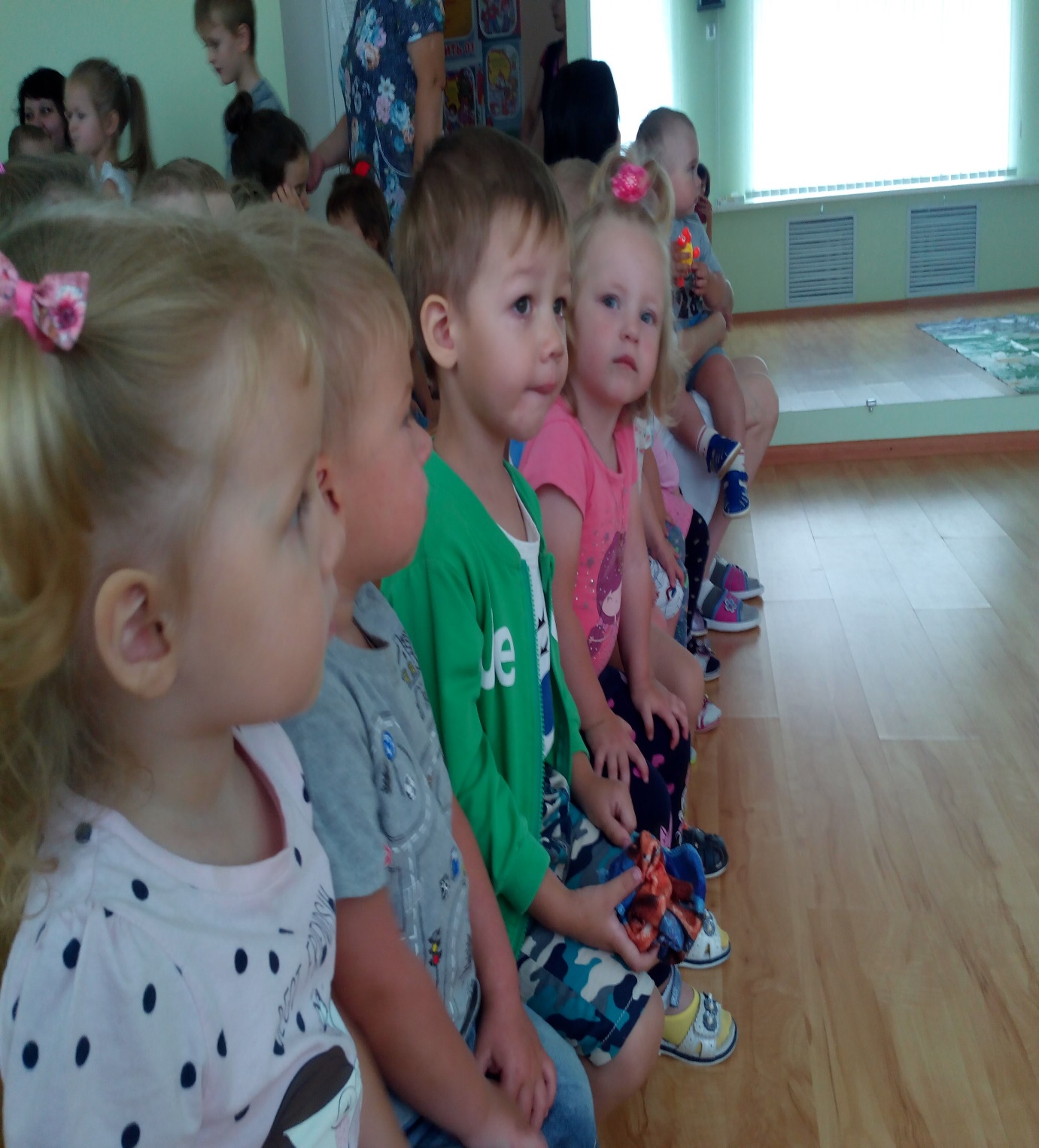 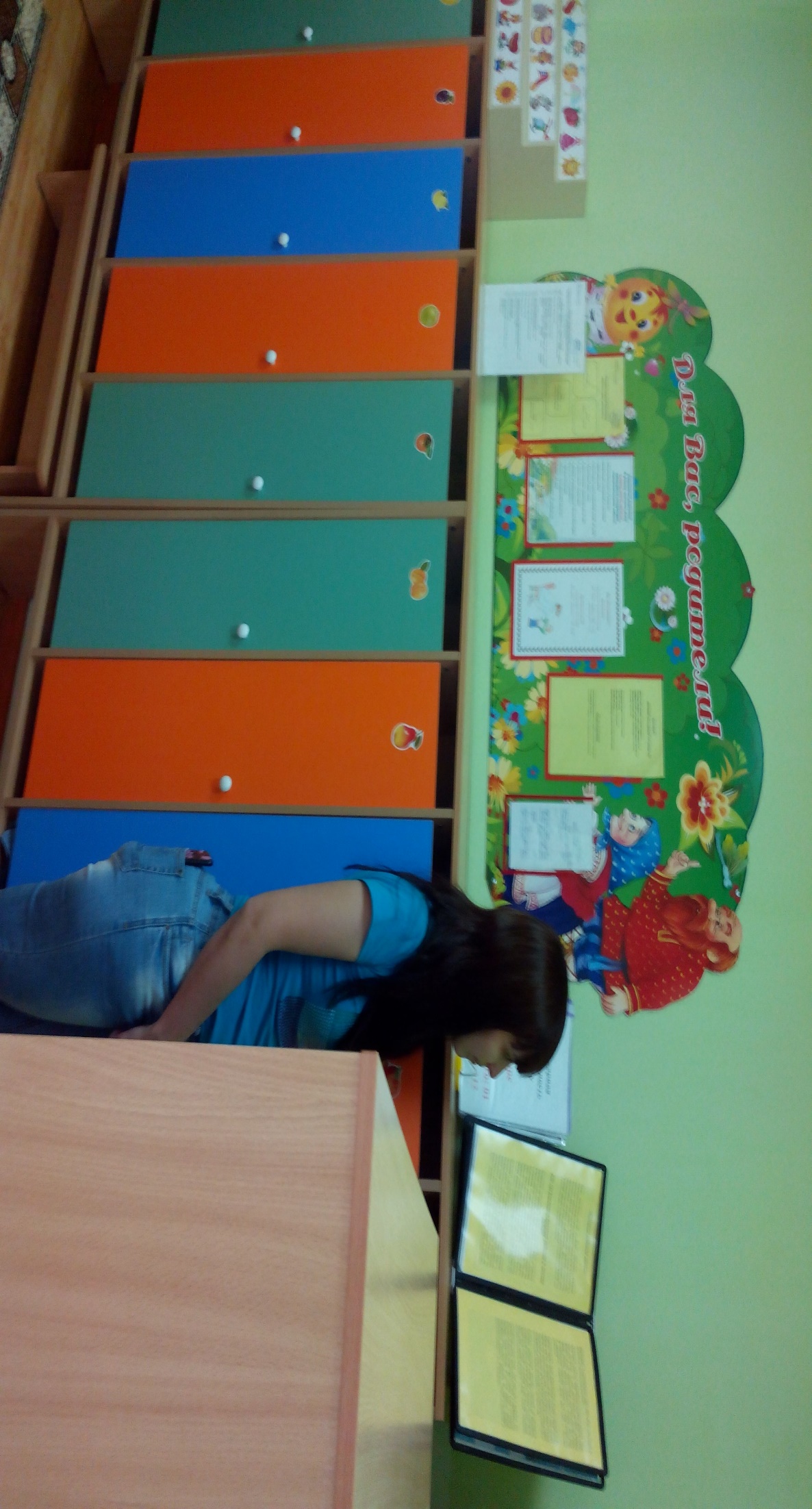 В летний период регулярно обновлялась информация в родительских уголках, на темы связанные с сохранением и укреплением здоровья детей летом.
Спасибо за внимание!